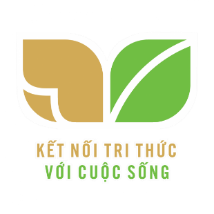 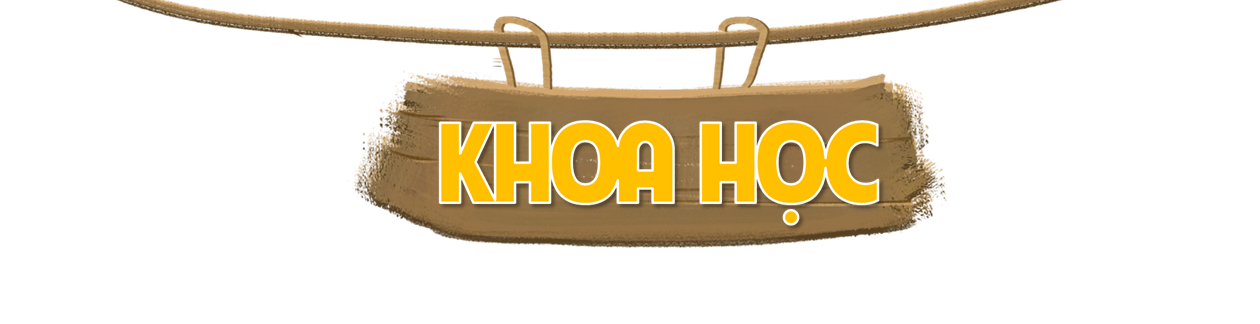 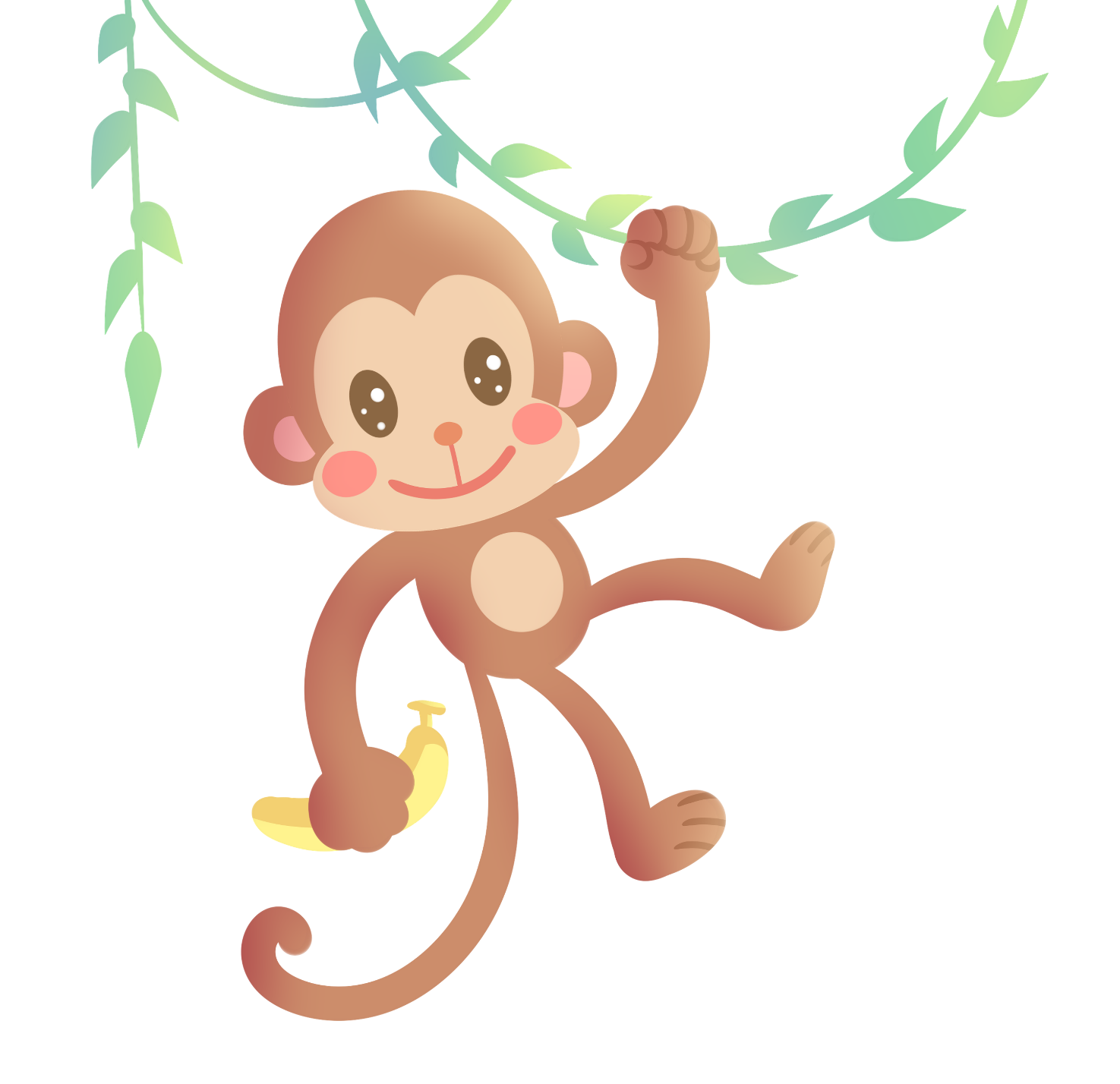 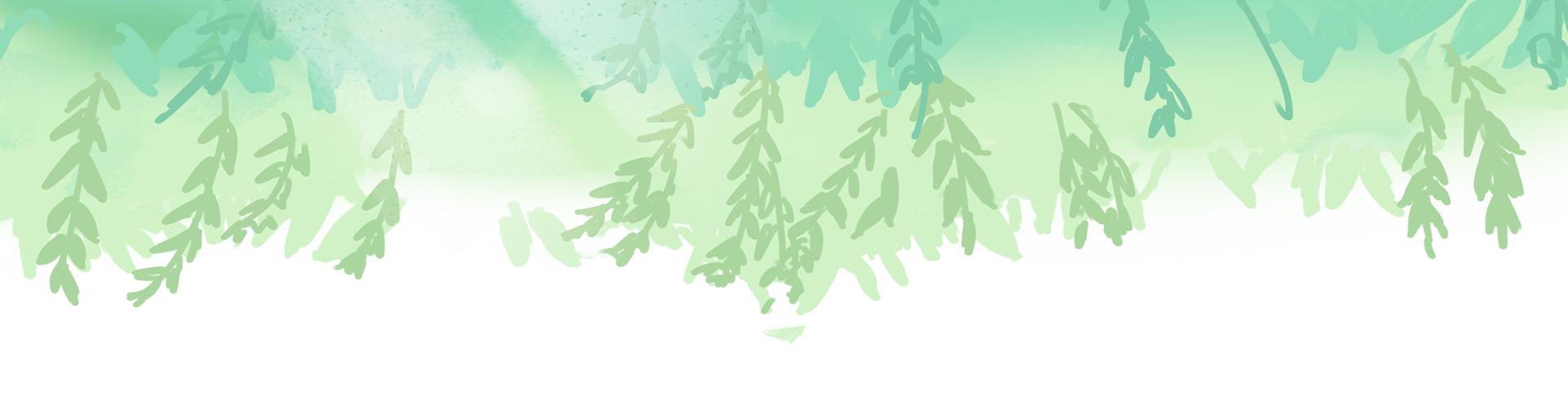 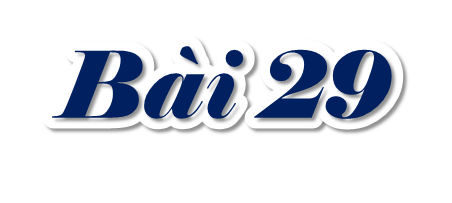 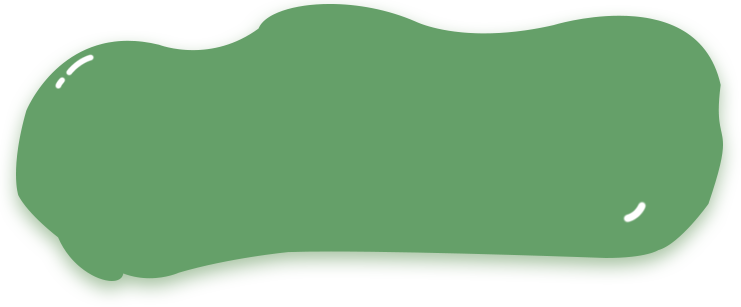 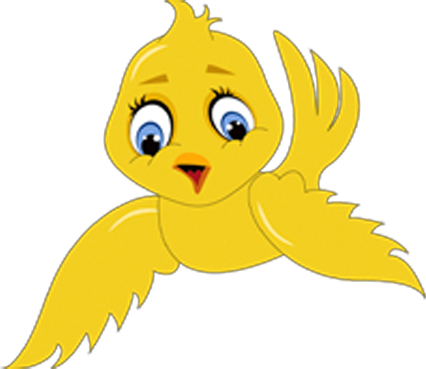 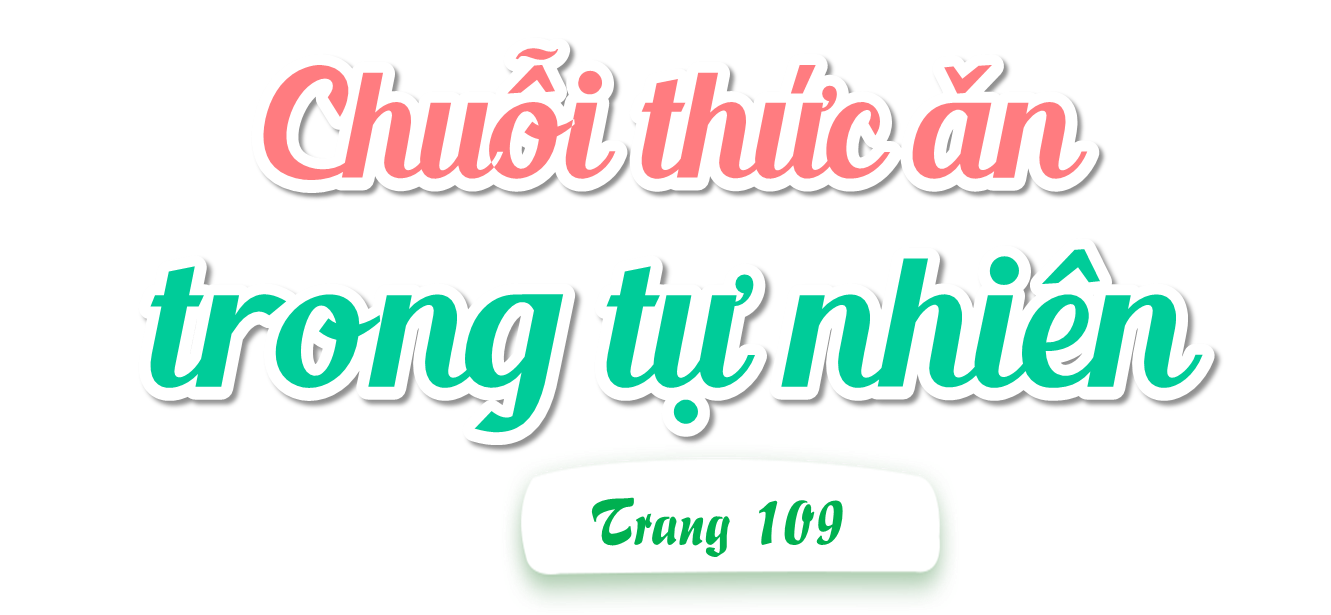 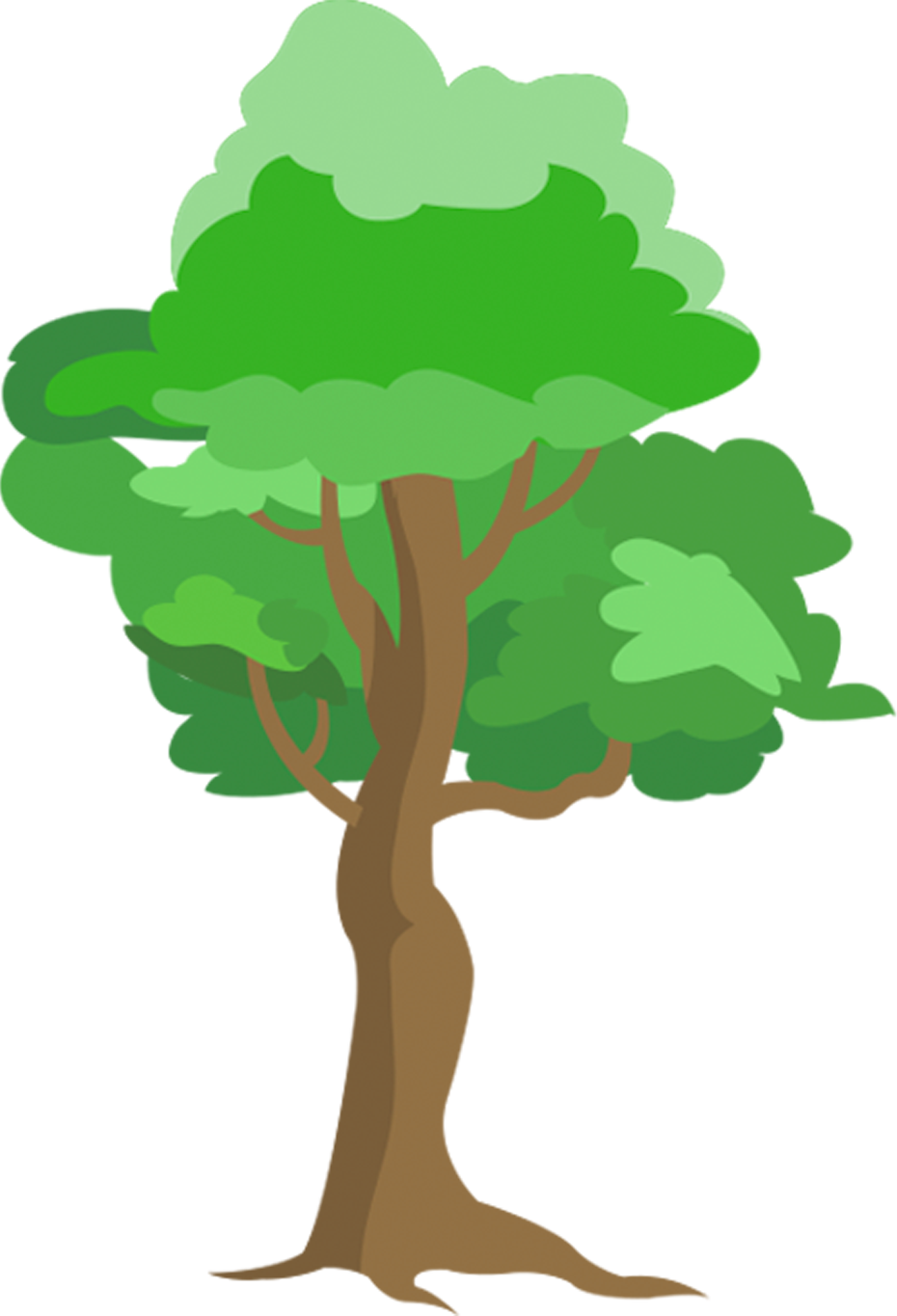 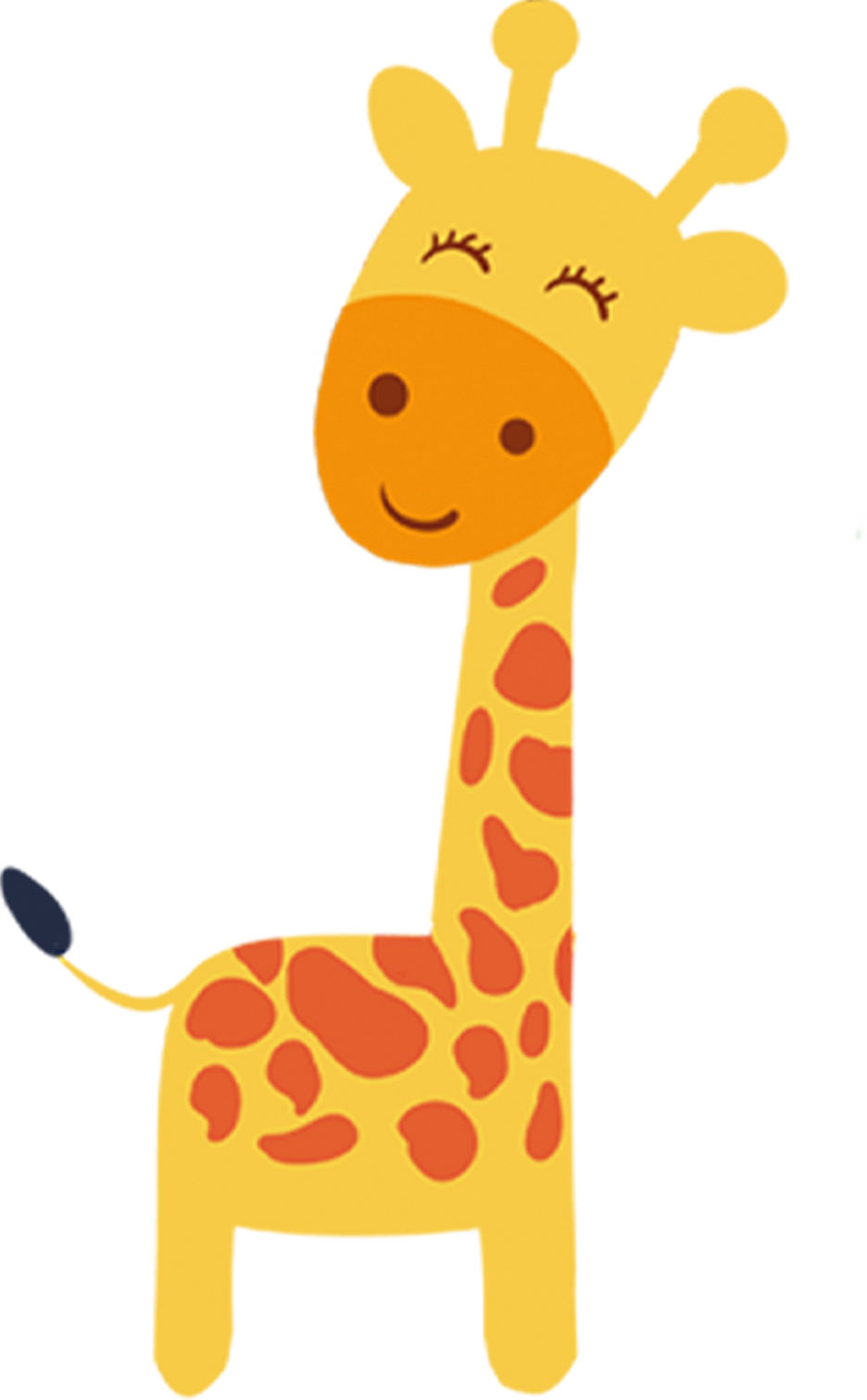 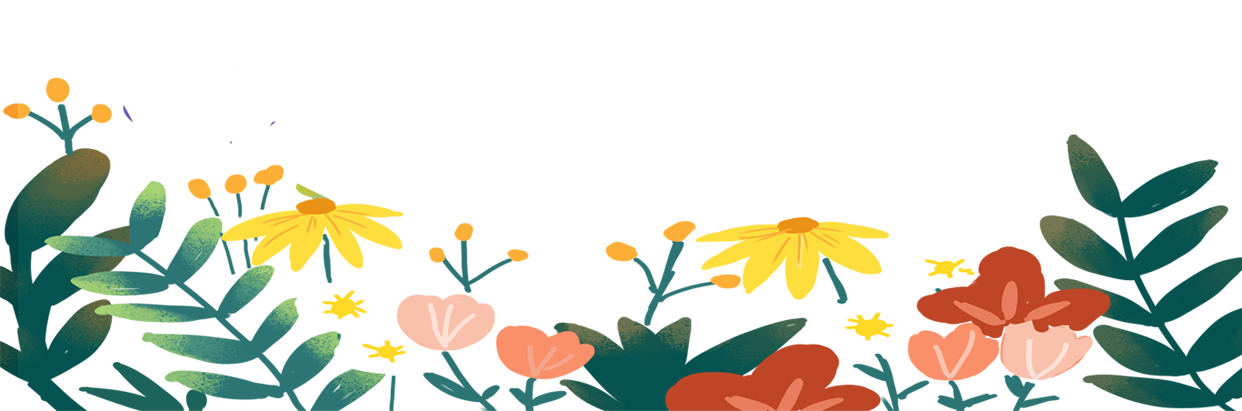 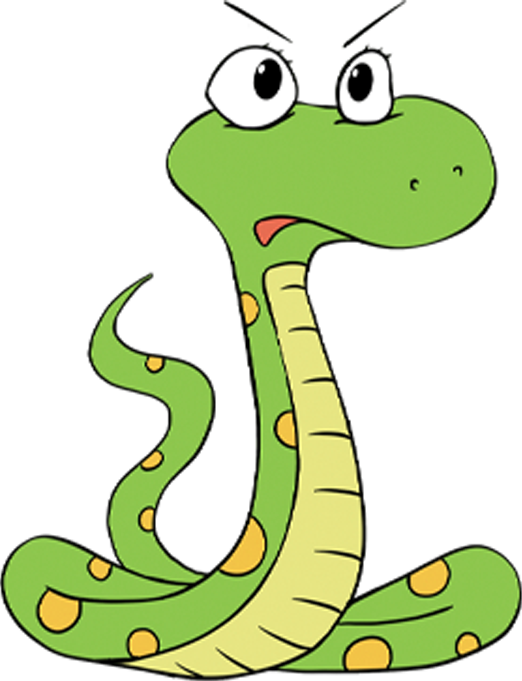 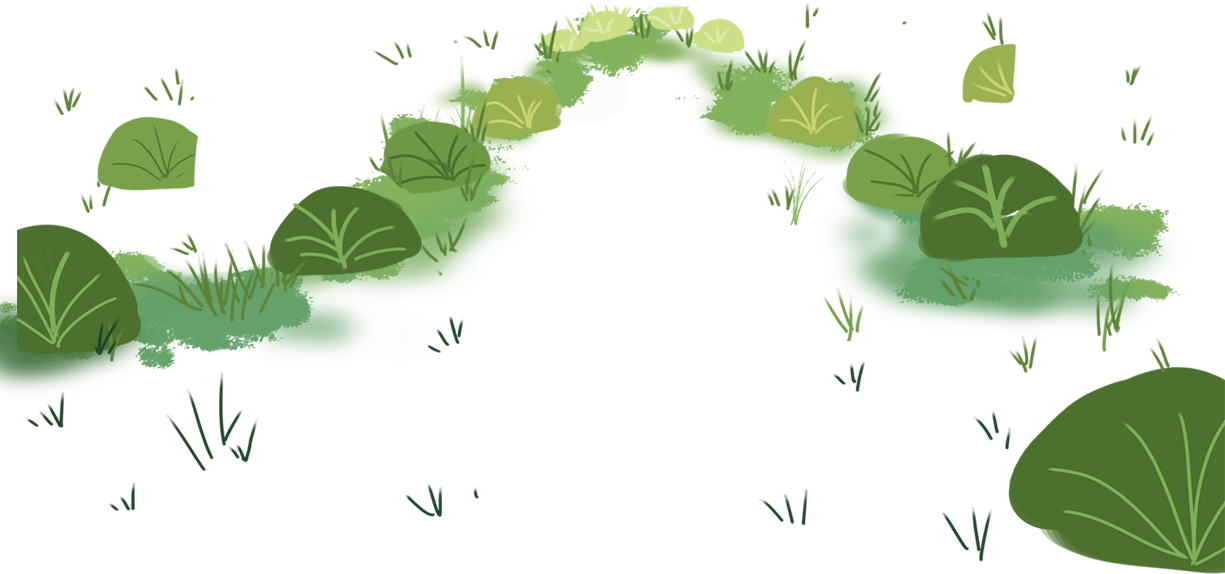 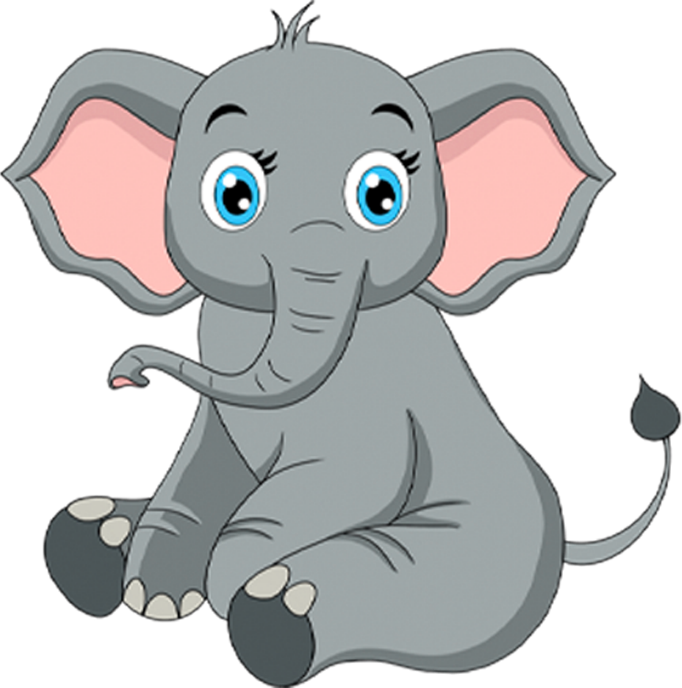 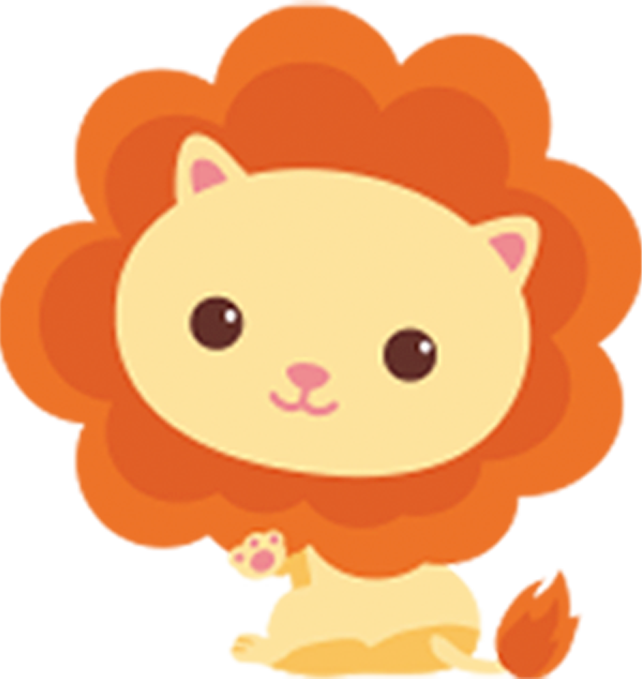 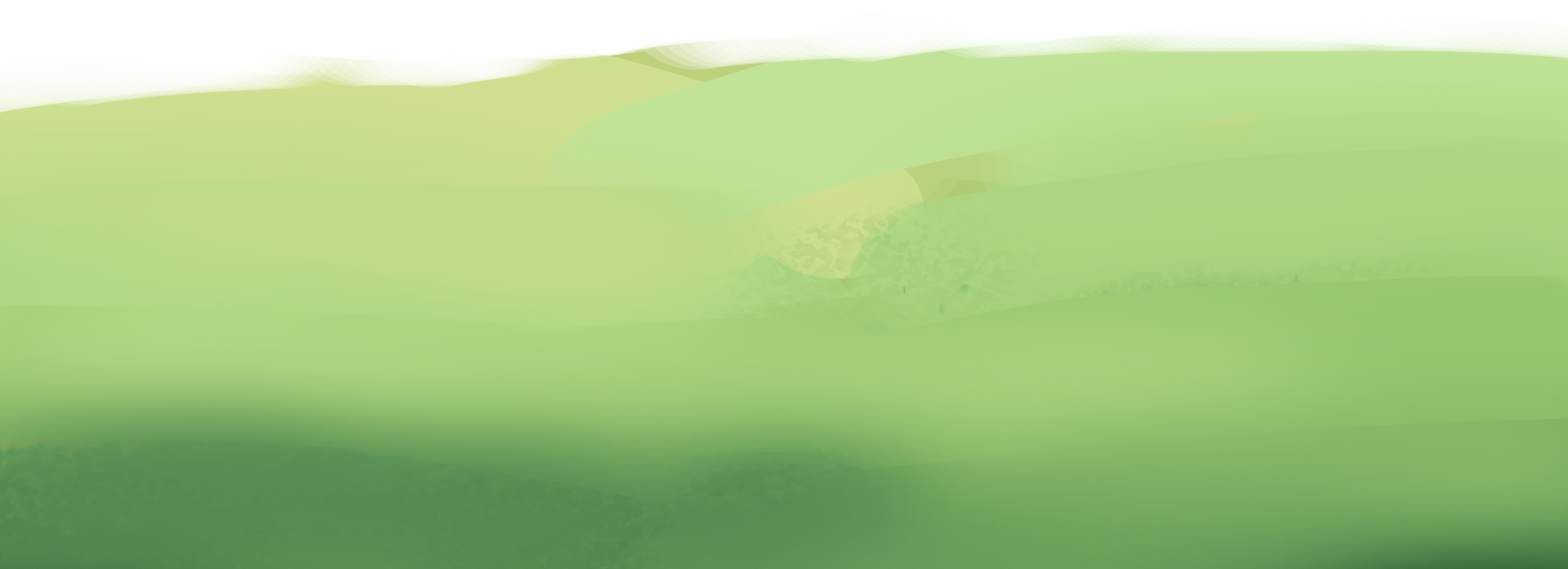 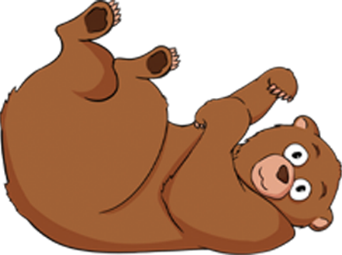 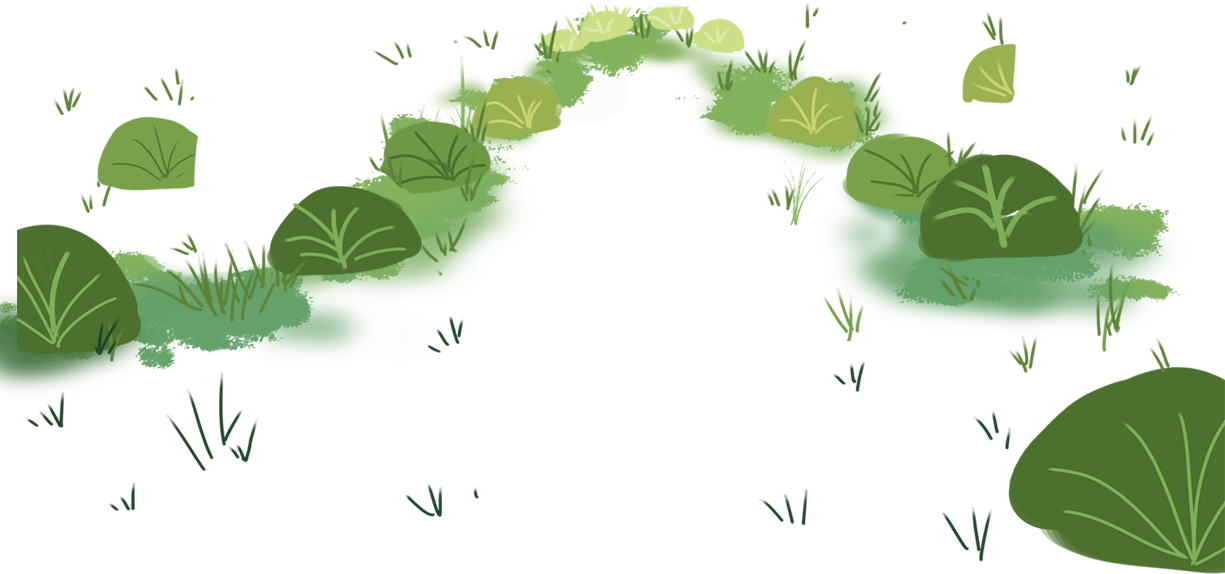 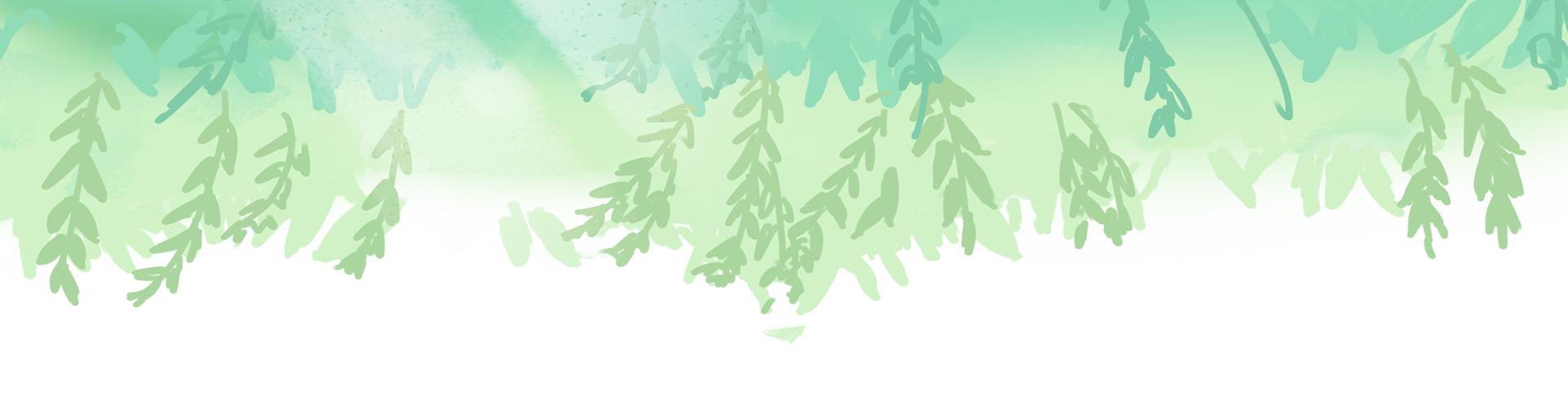 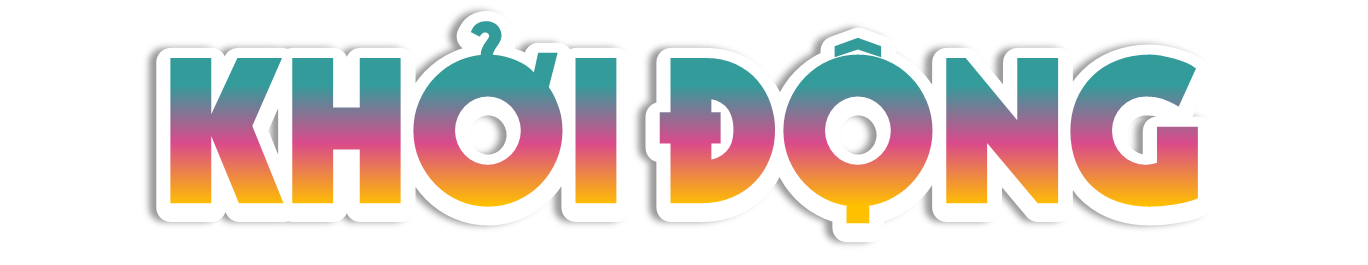 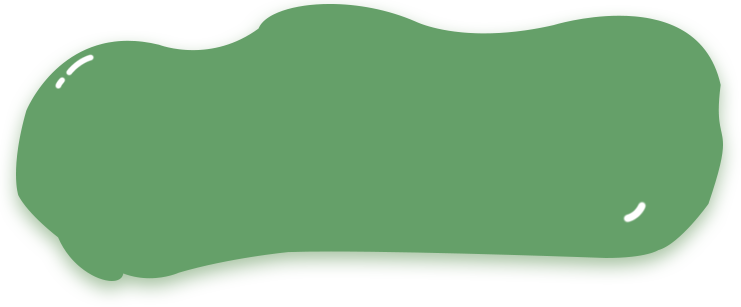 -01-
Hãy kể tên một số động vật và thức ăn của chúng mà em biết.
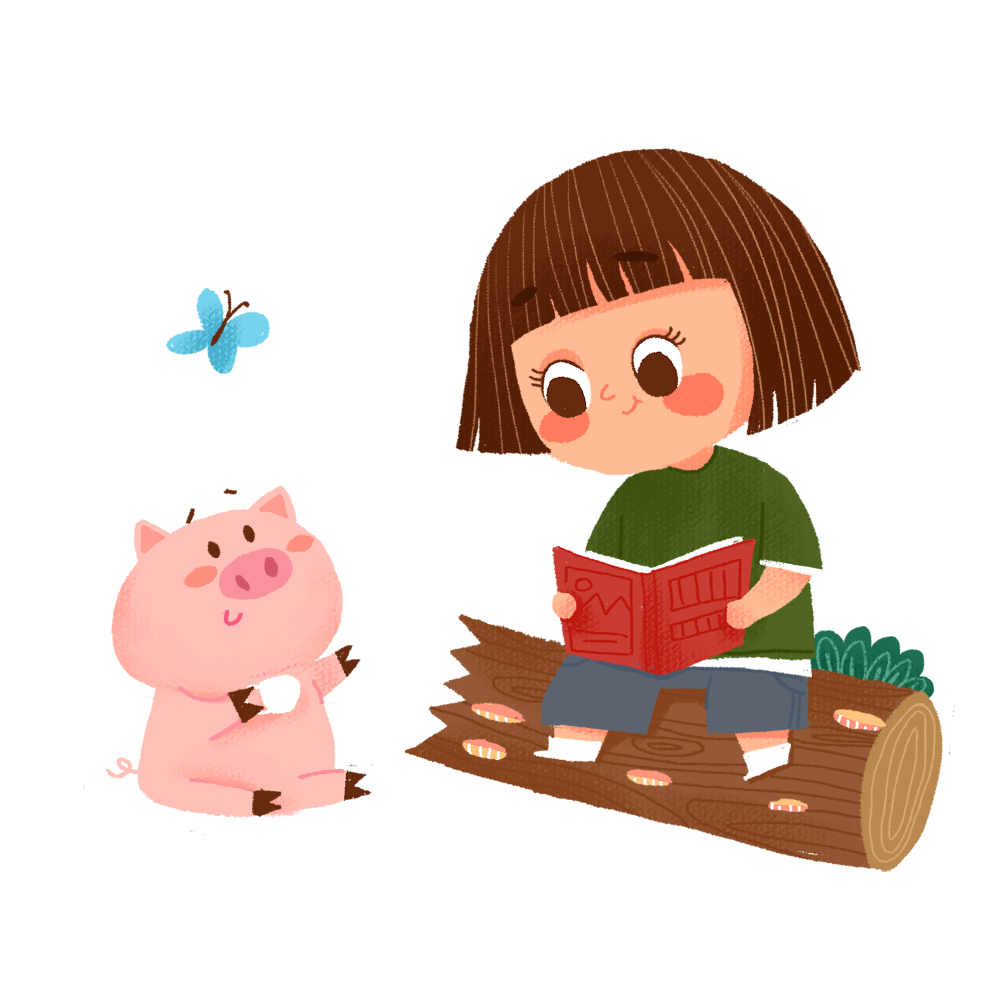 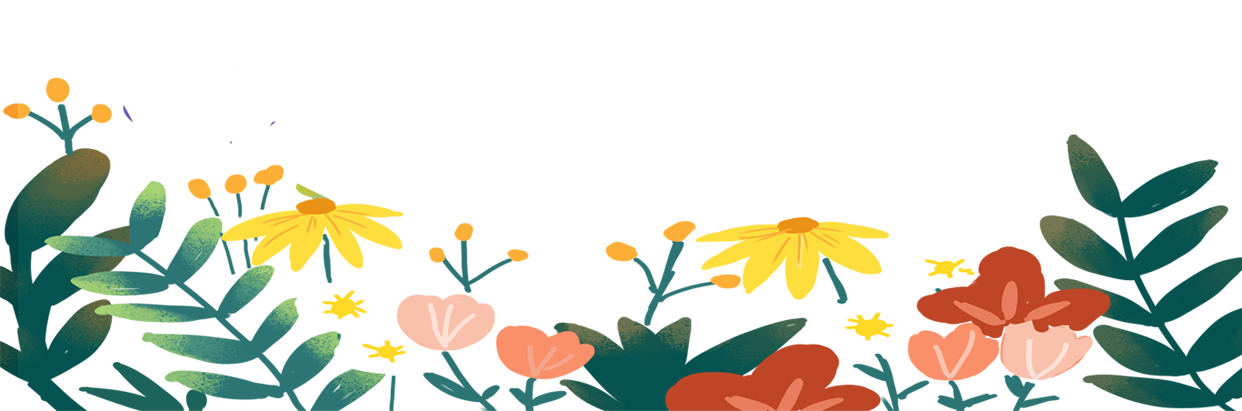 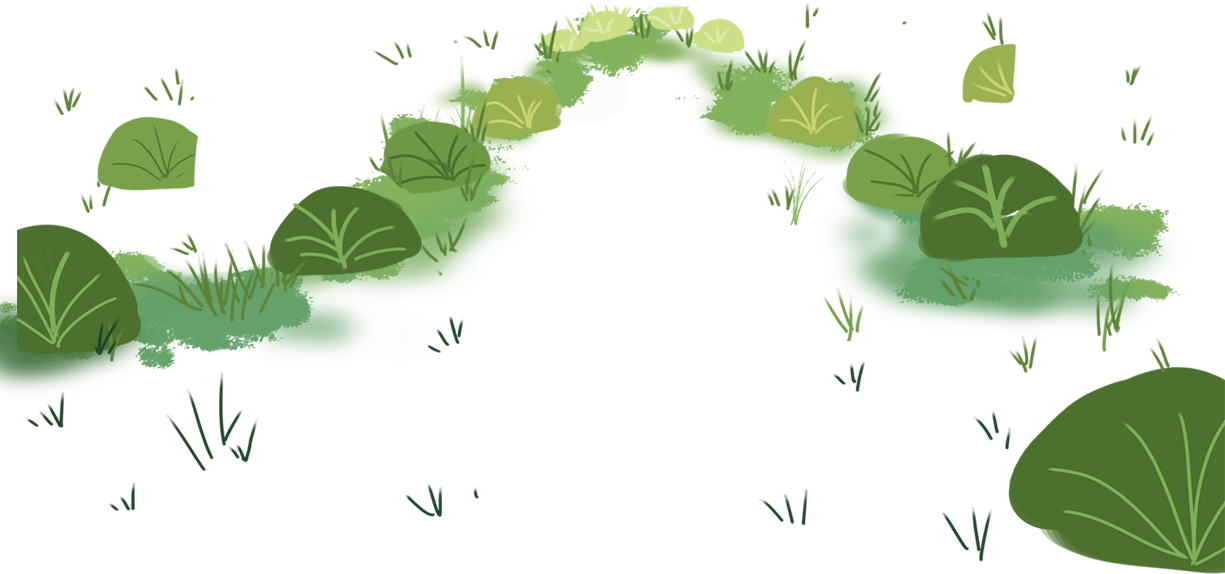 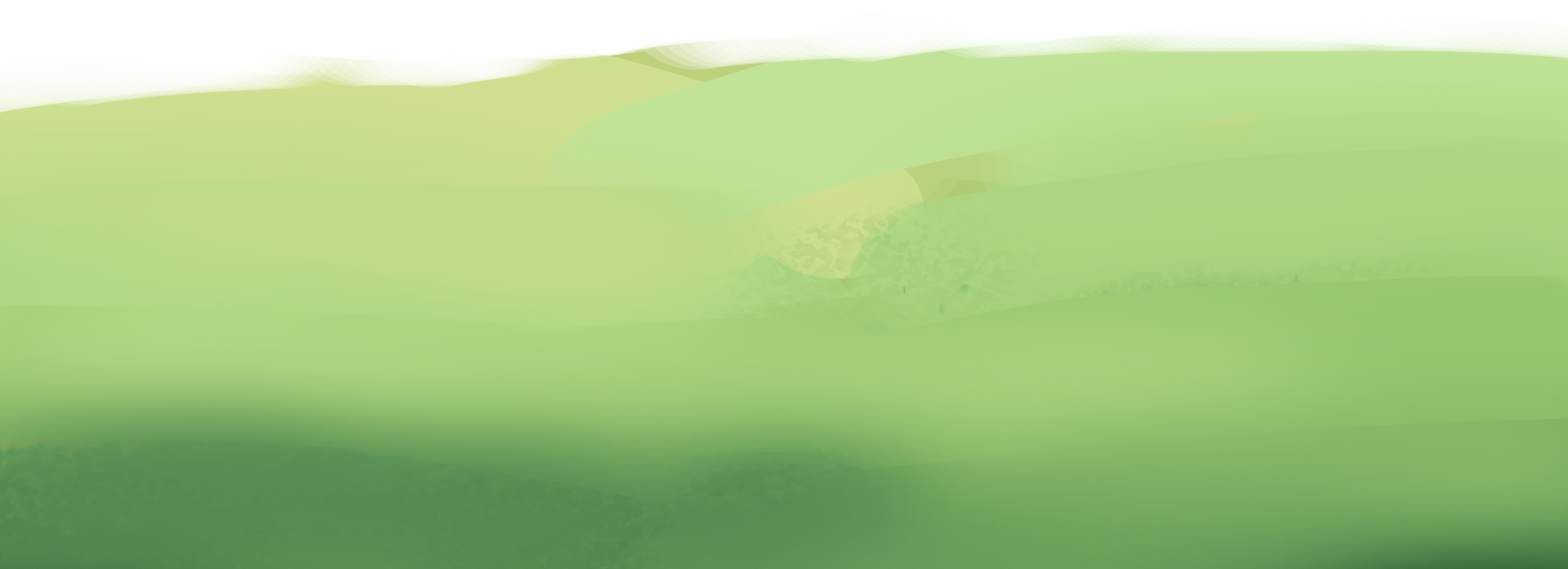 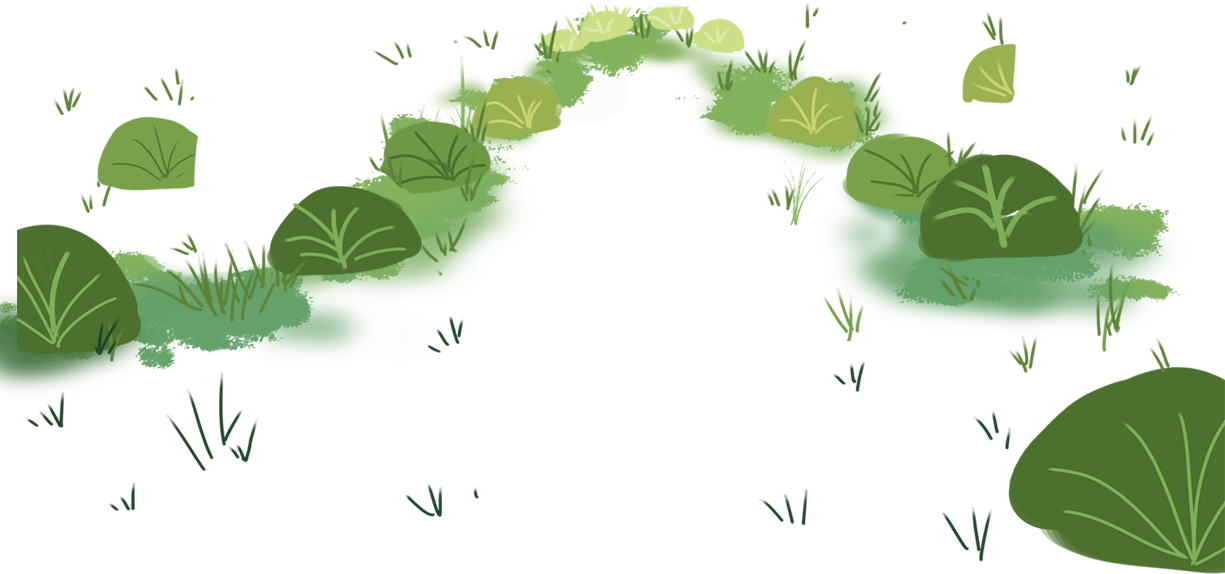 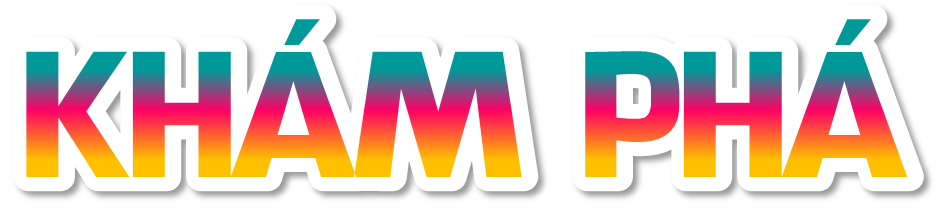 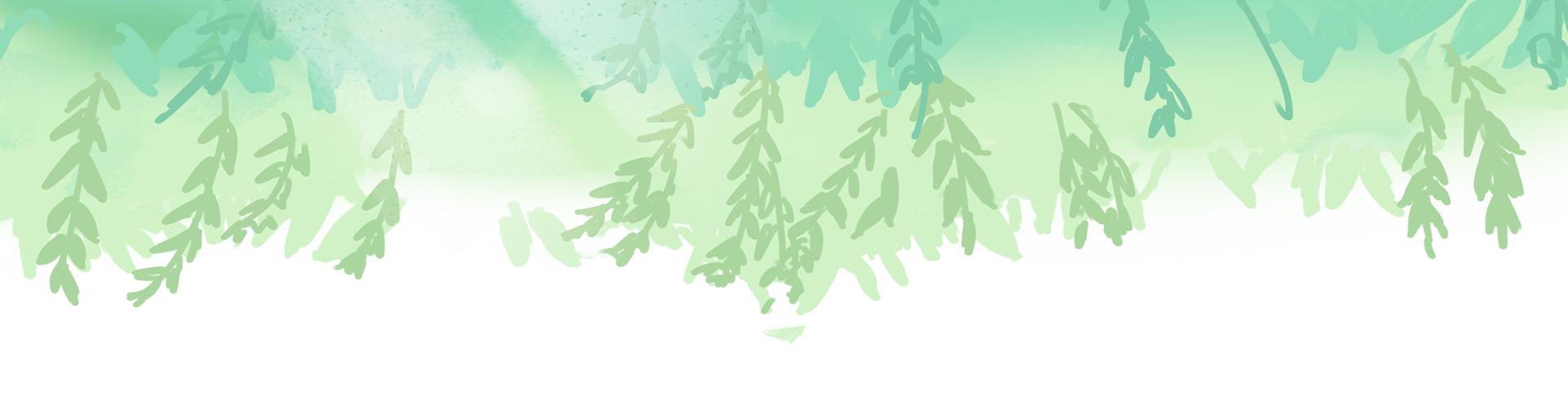 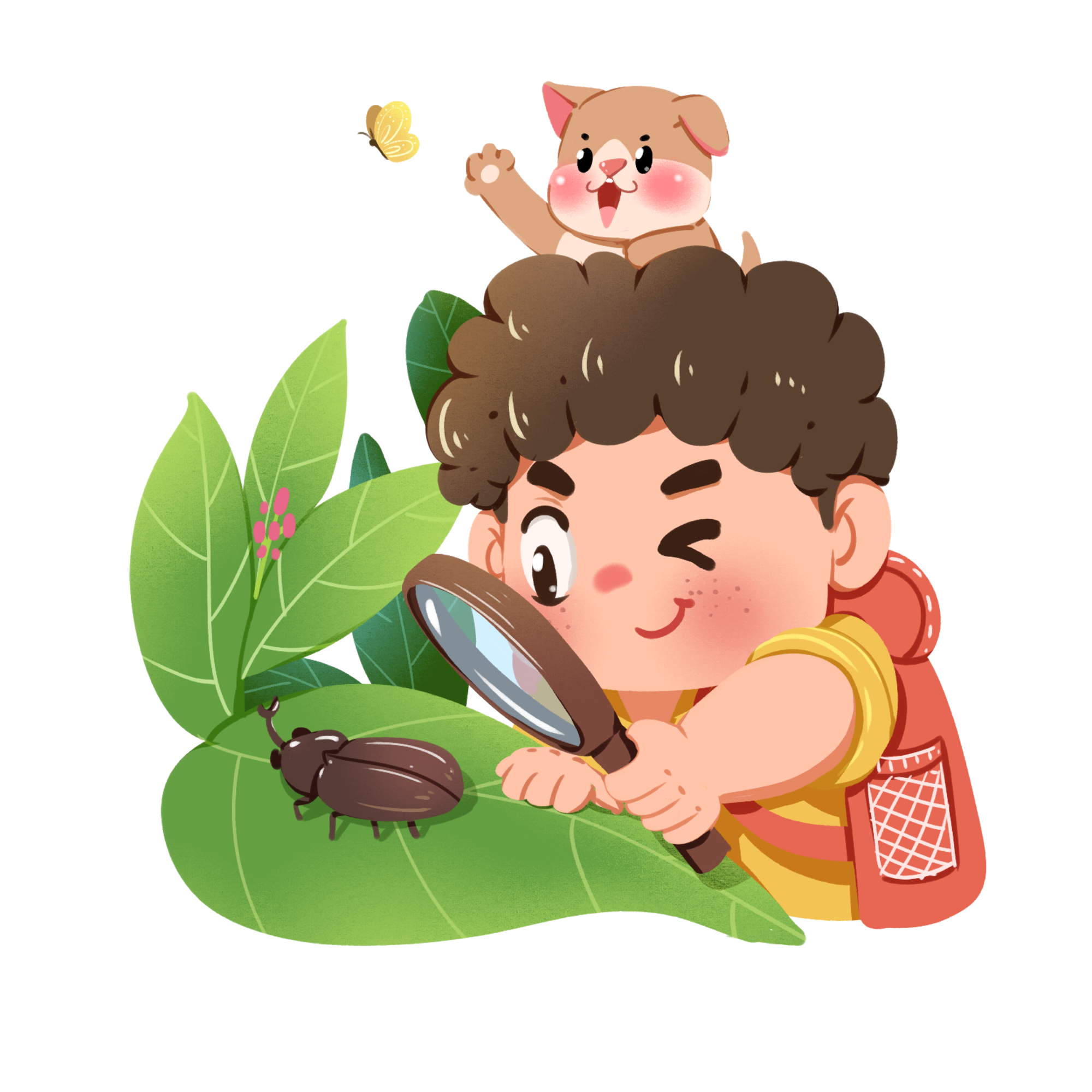 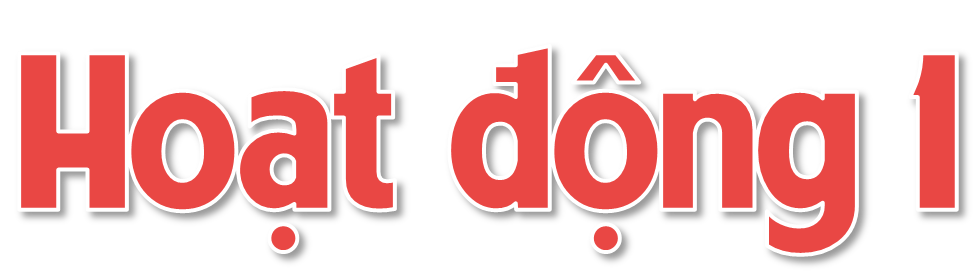 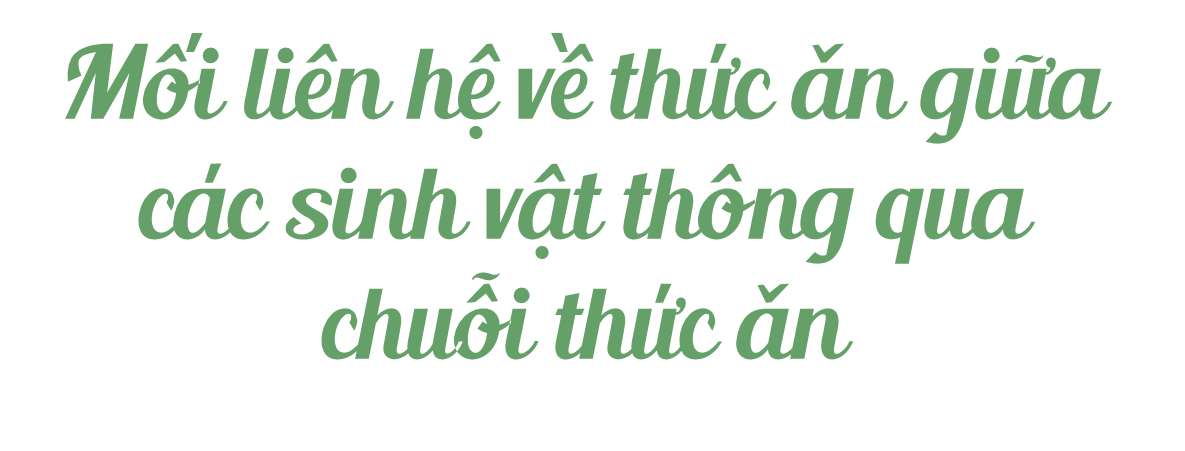 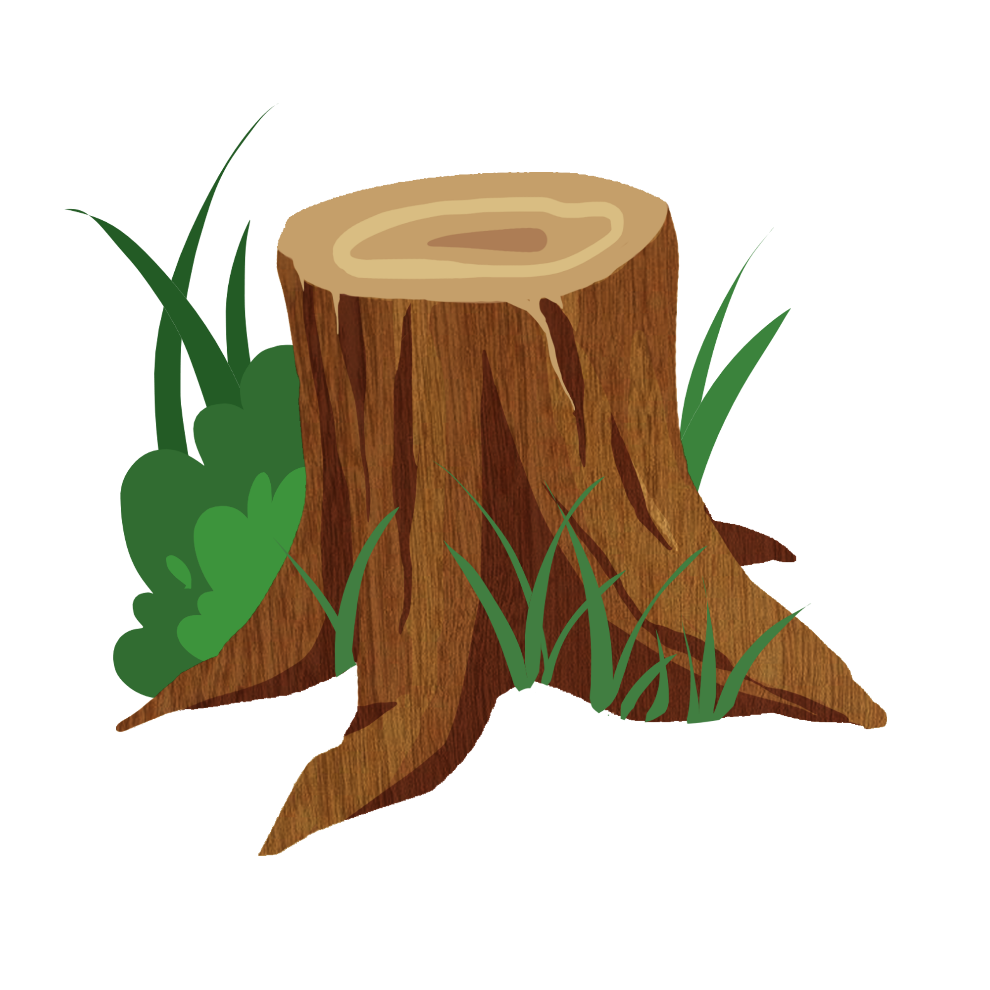 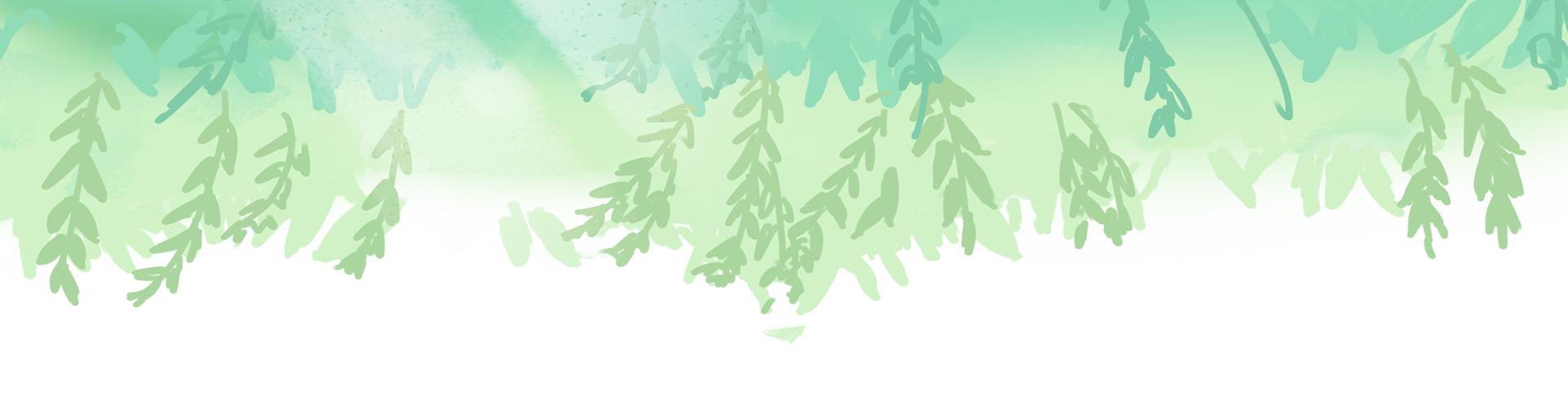 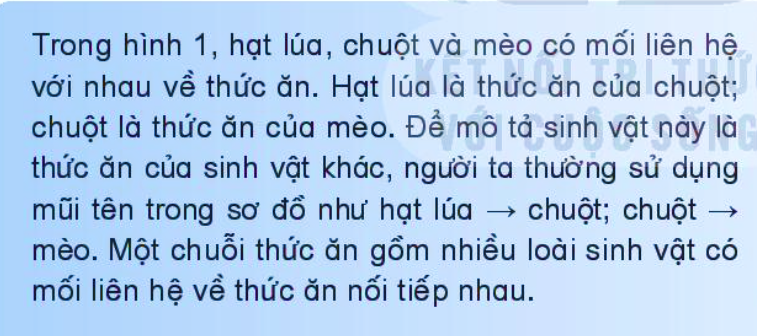 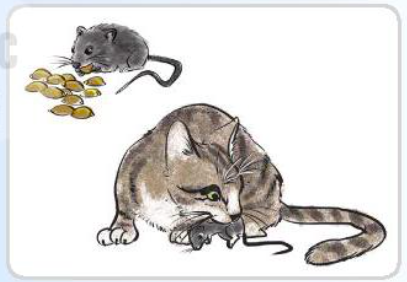 Hình 1
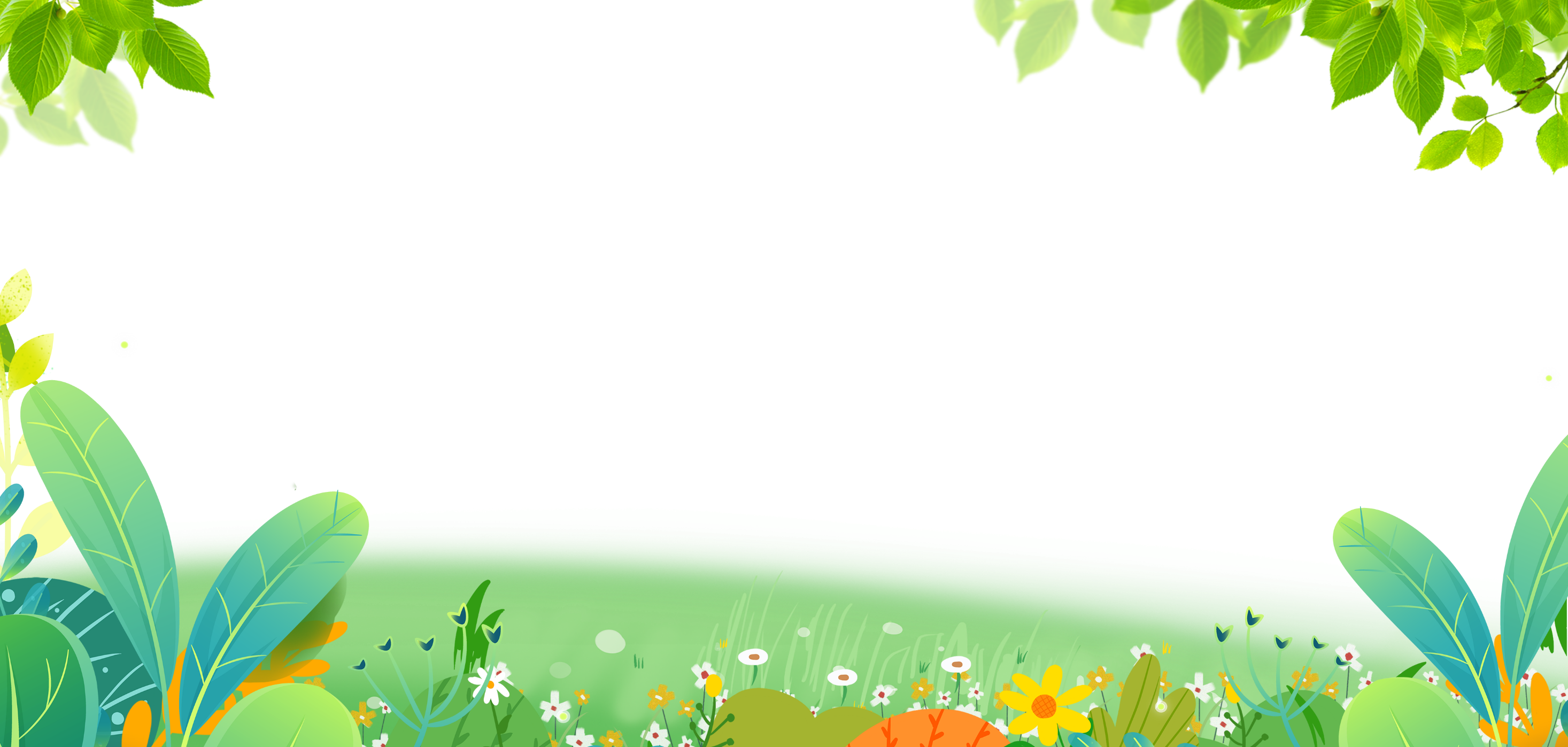 2. Hãy sử dụng mũi tên (→), các cụm từ: cây bắp cải, con sâu, con chim để vẽ sơ đồ mô tả mối liên hệ về thức ăn giữa ba sinh vật đó.
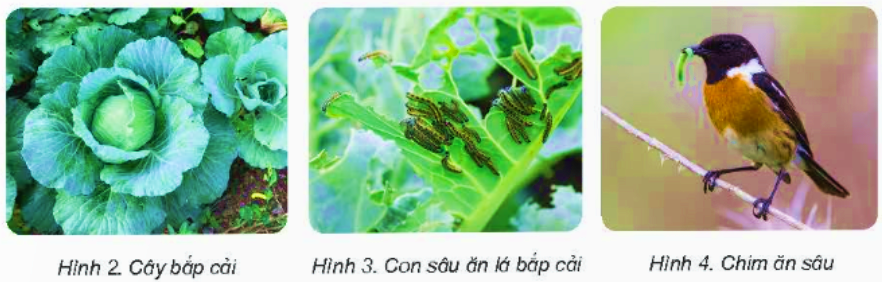 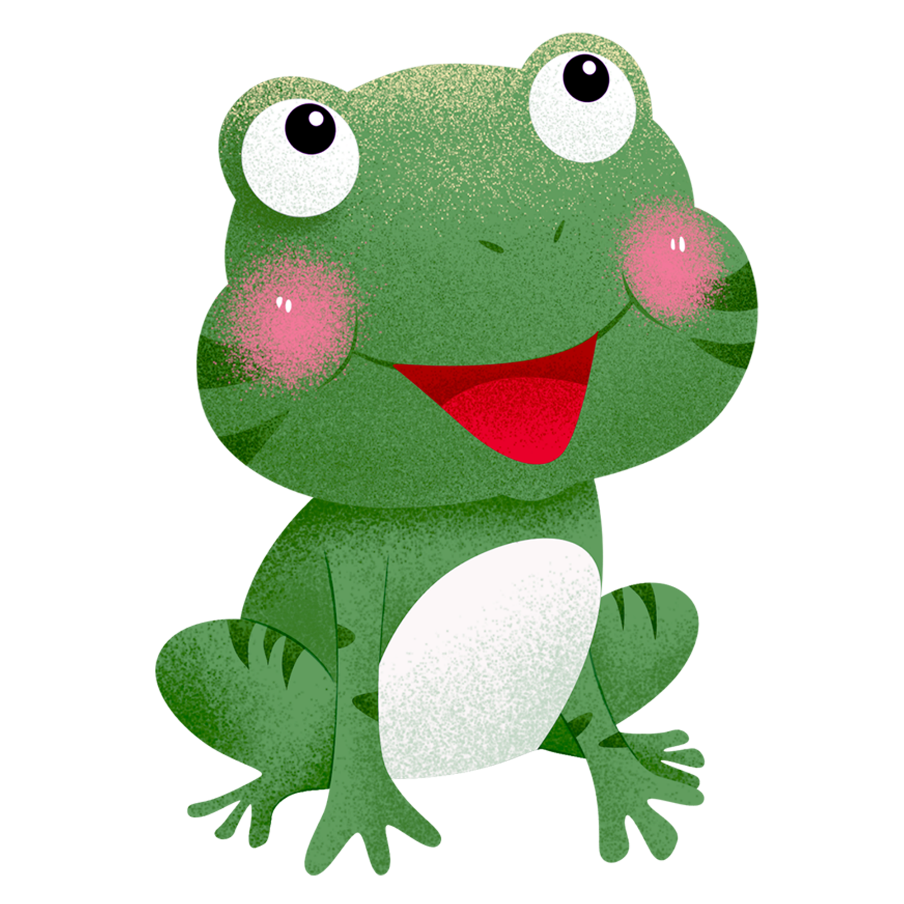 Con chim
Cây bắp cải
Con sâu
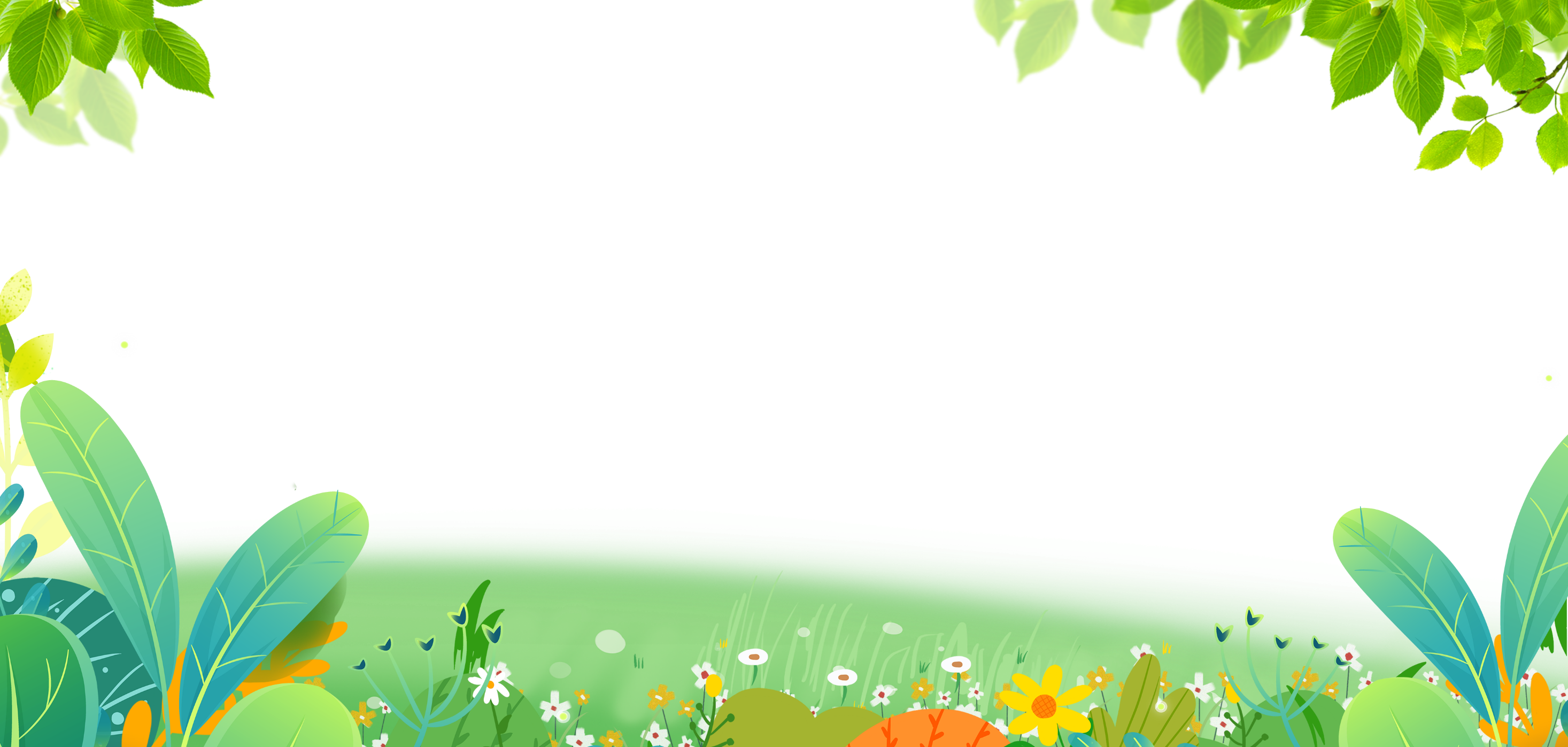 Các sinh vật trong tự nhiên có mỗi liên hệ với nhau về thức ăn, sinh vật này là thức ăn của sinh vật khác, mối liên hệ đó nối tiếp nhau tạo thành chuỗi thức ăn.
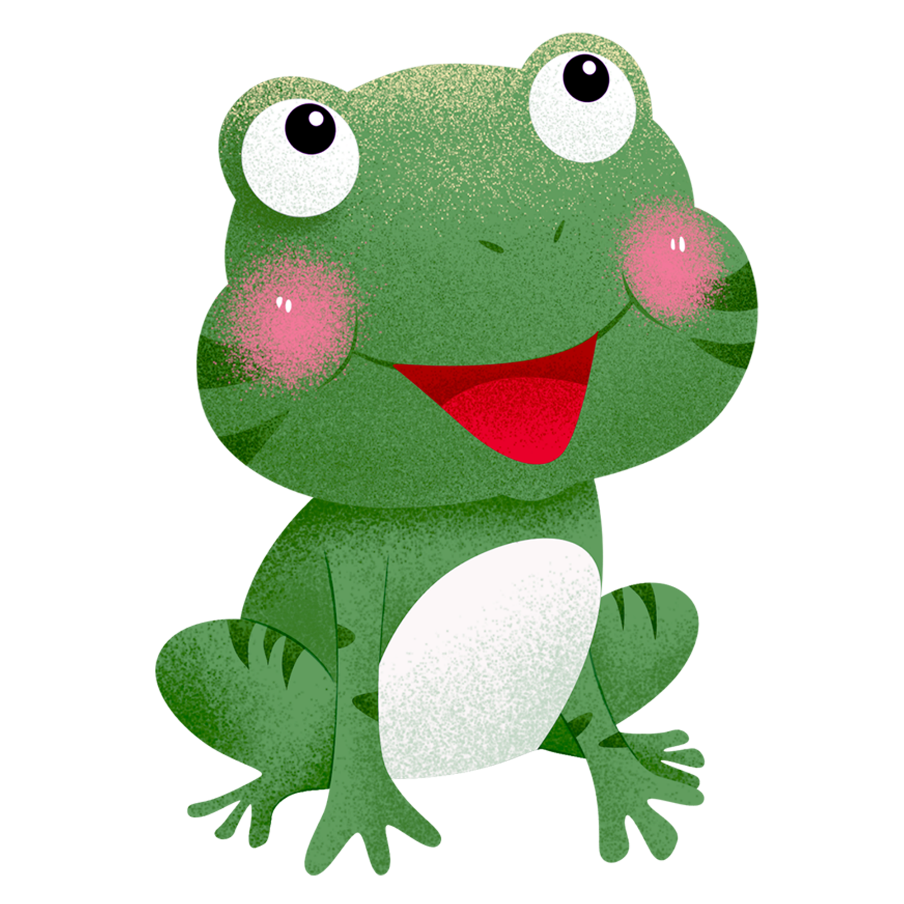 Con chim
Cây bắp cải
Con sâu
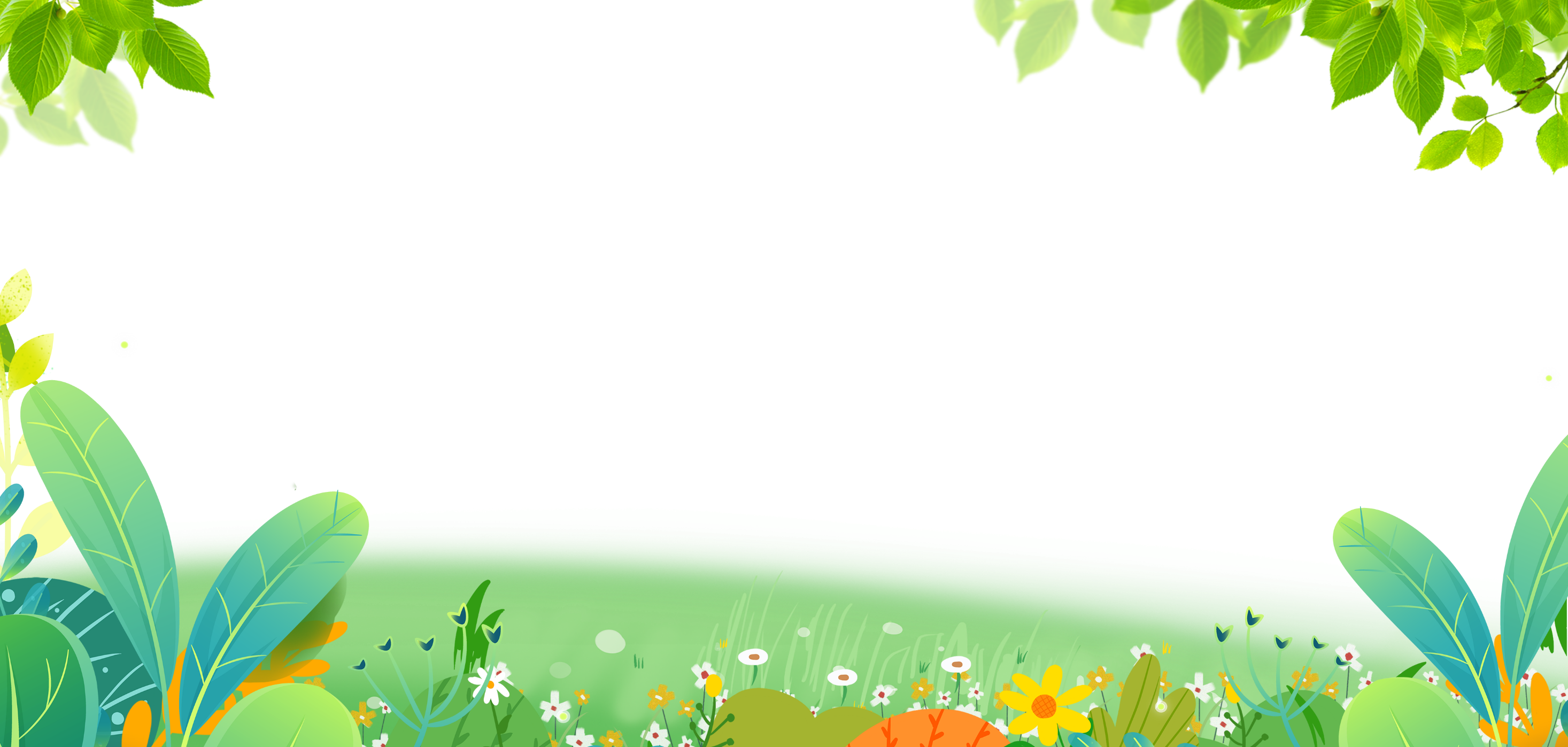 3. Hình 5 thể hiện các loài sinh vật trong một hồ nước có liên hệ với nhau về thức ăn.
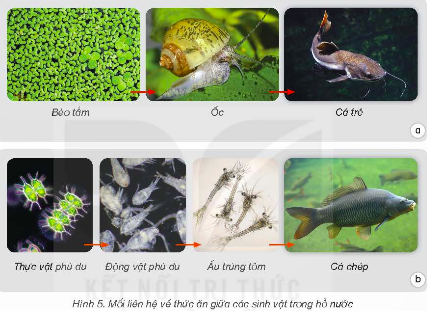 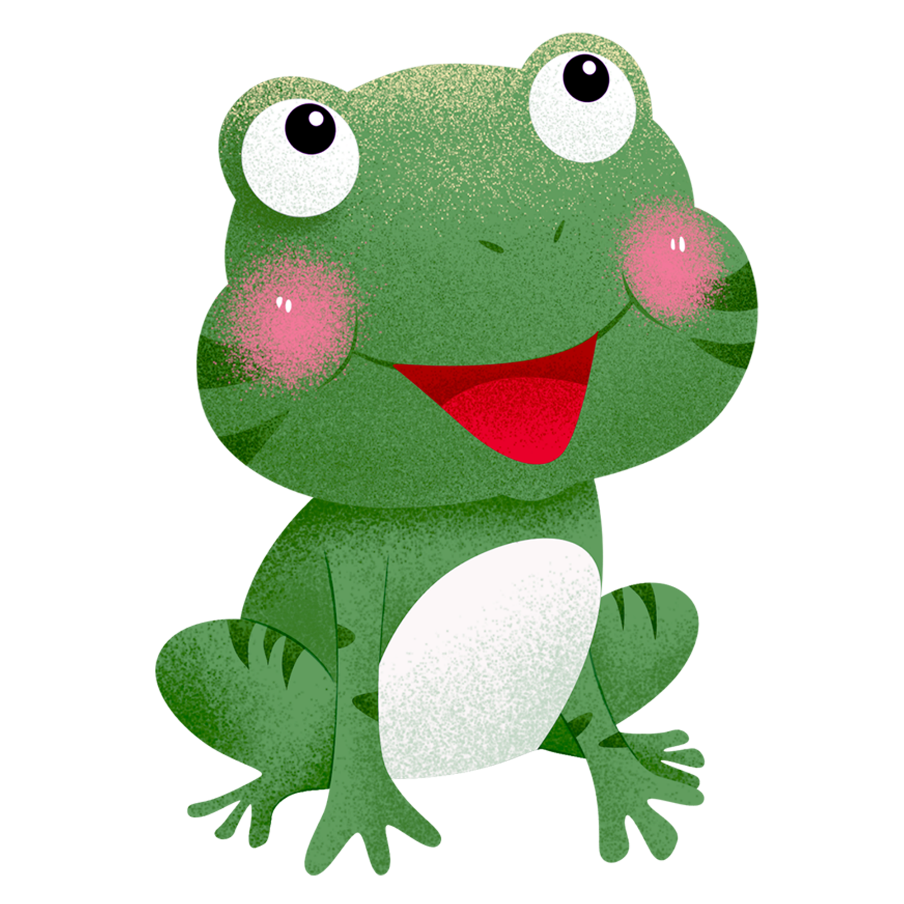 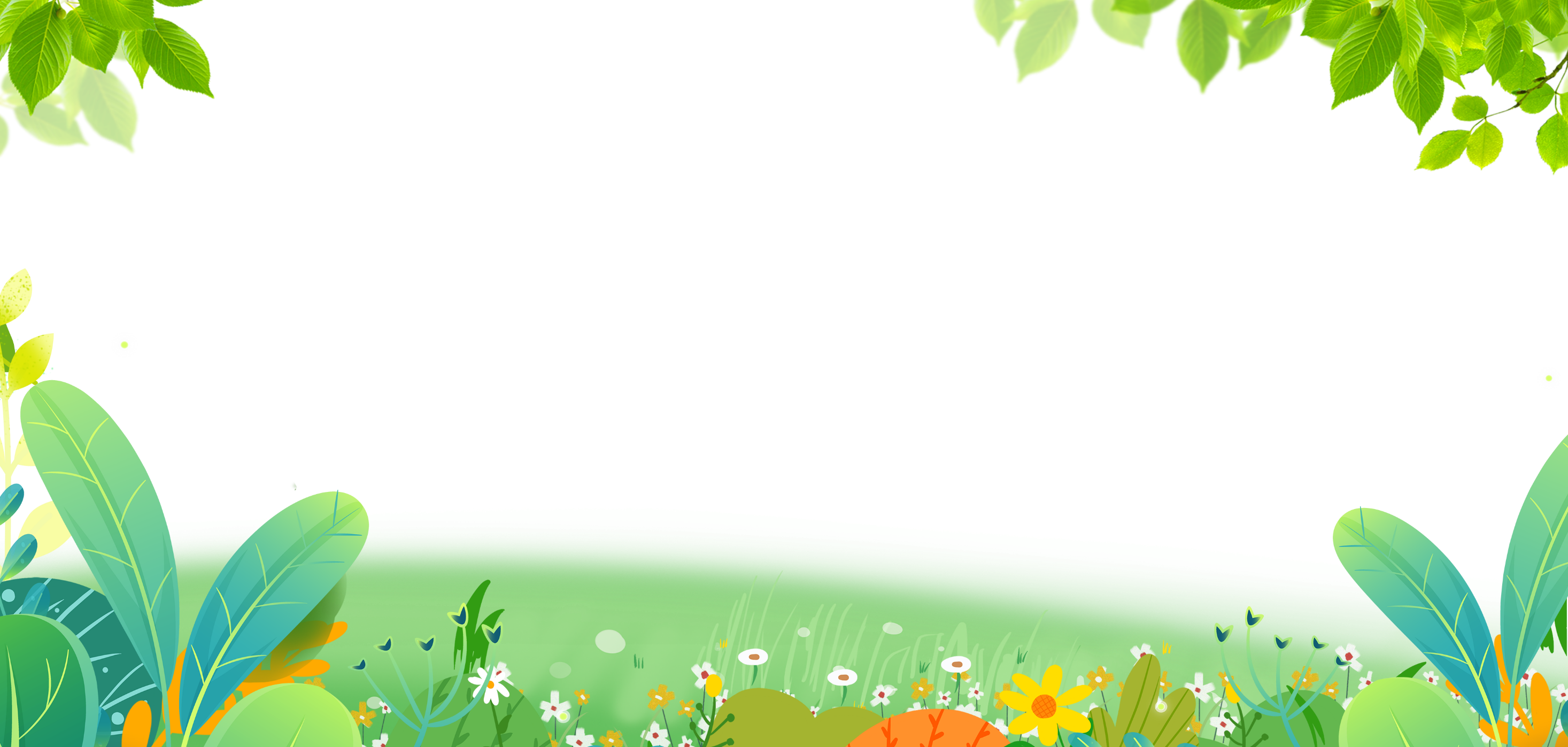 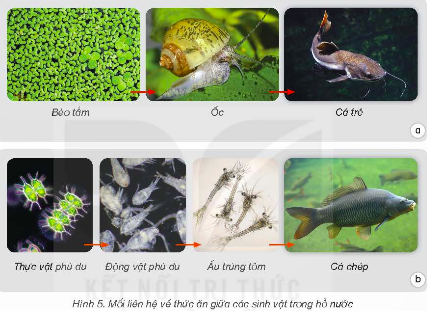 Bèo tấm
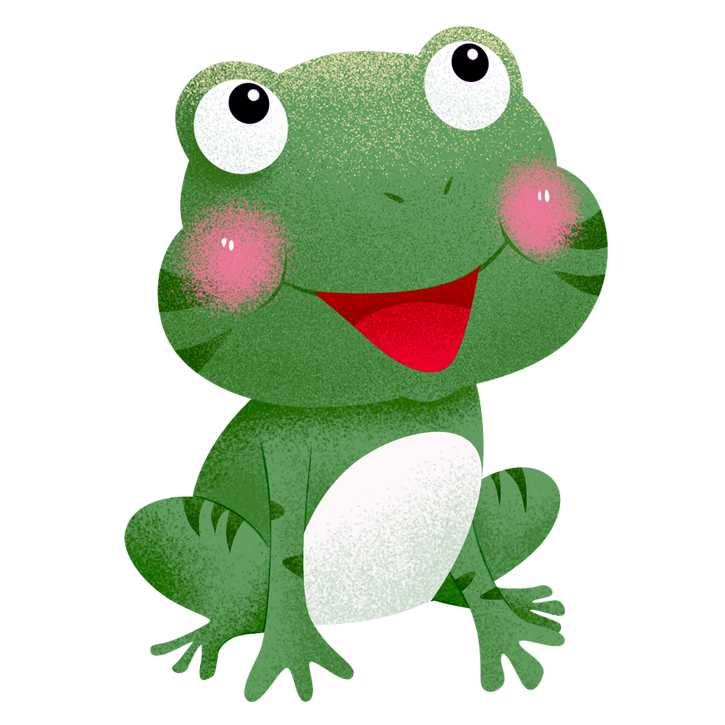 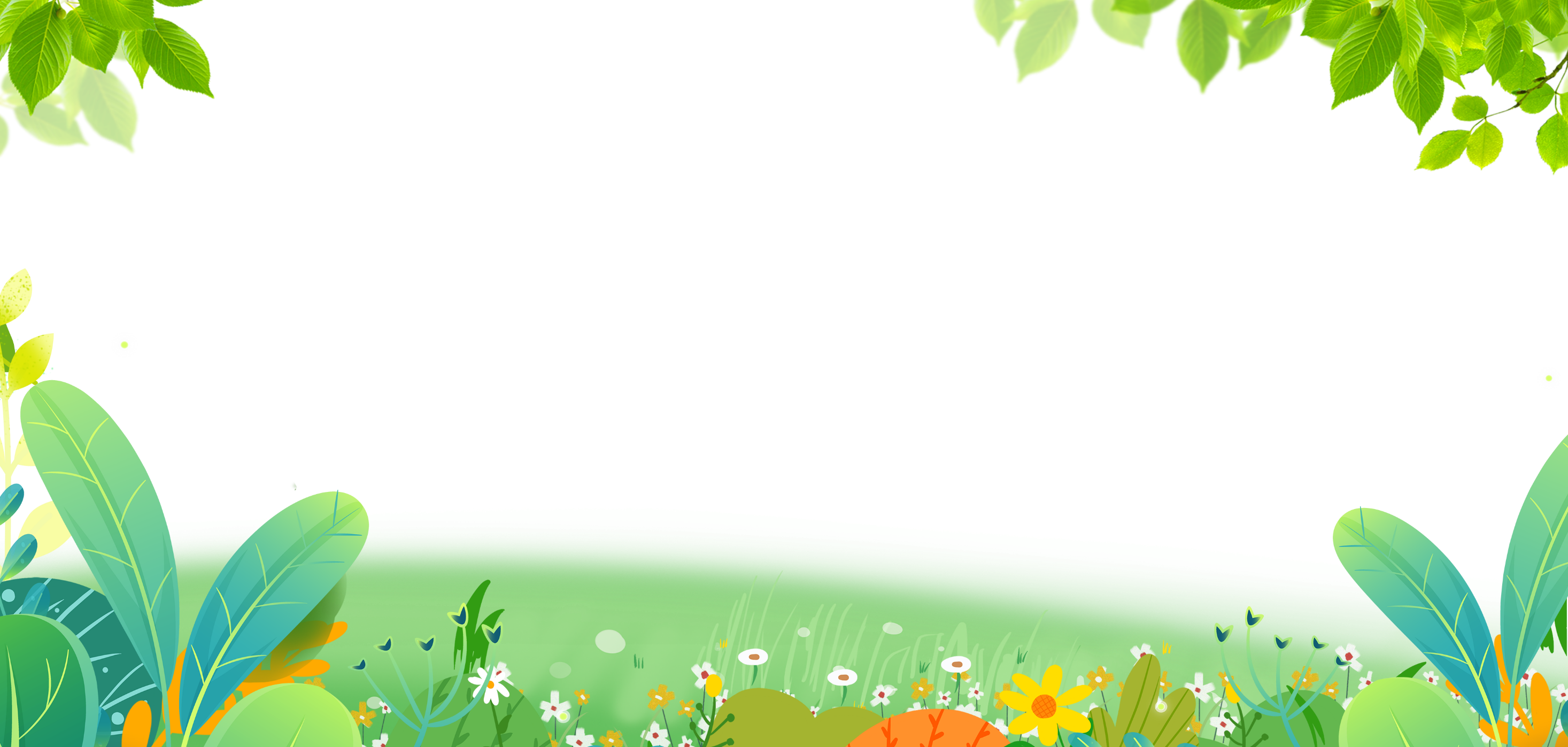 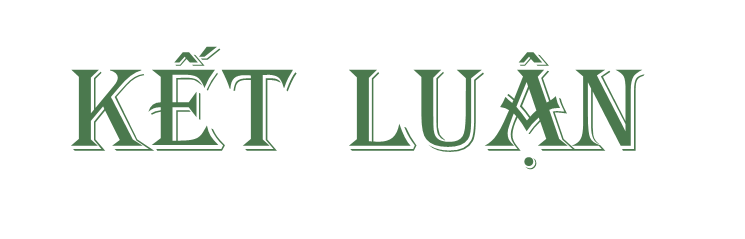 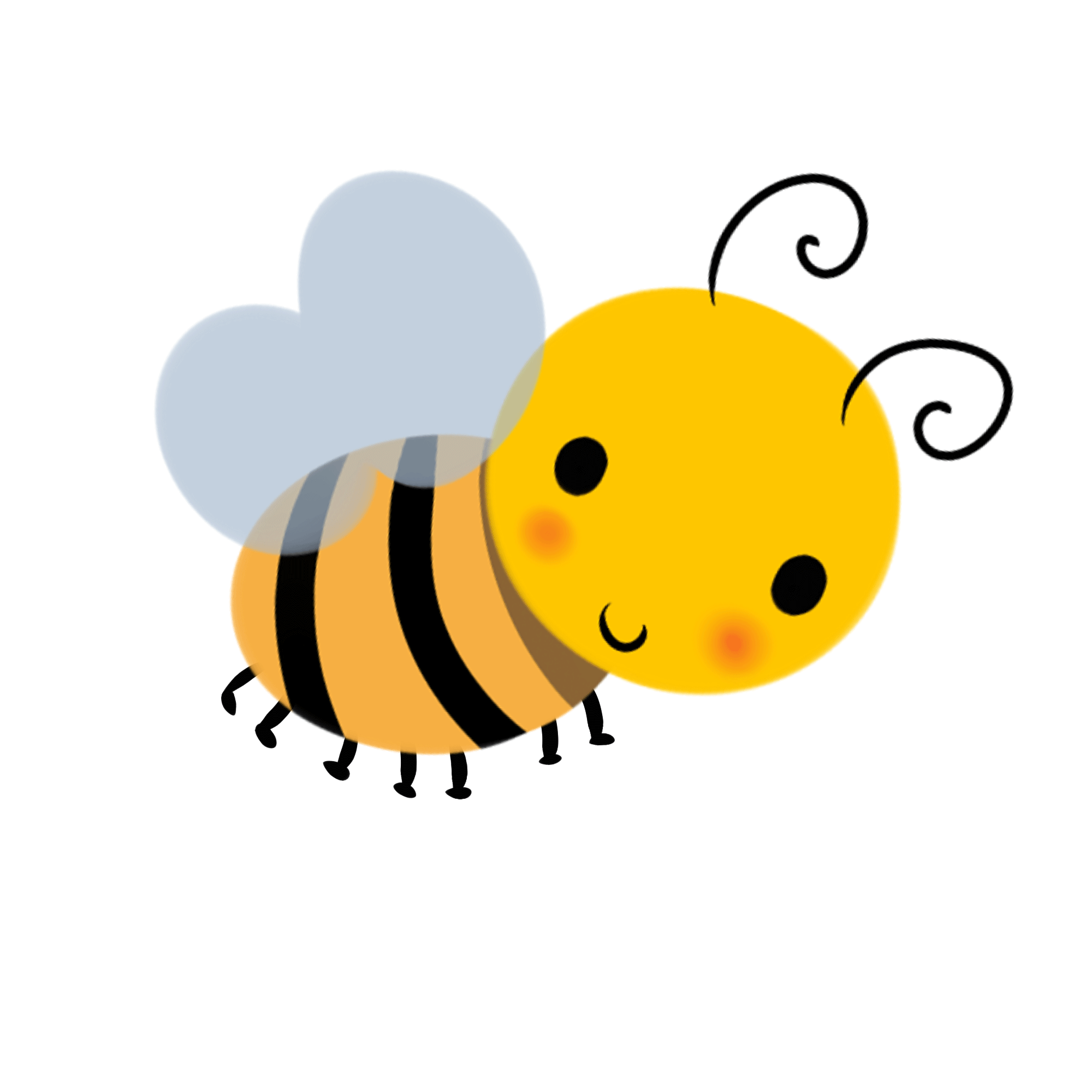 Các chuỗi thức ăn được thể hiện bằng sơ đồ với các mũi tên, sinh vật đứng trước là thức ăn của sinh vật đứng sau mũi tên.
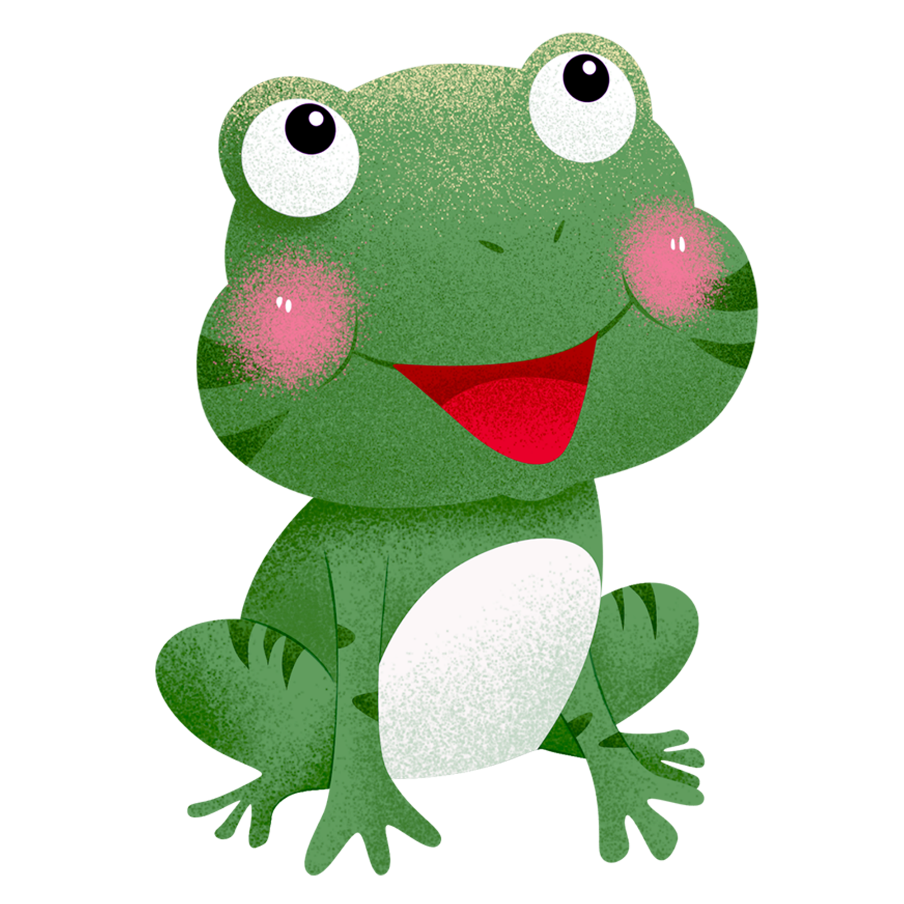 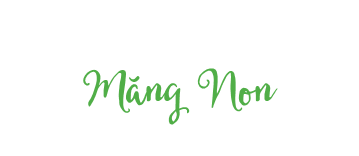 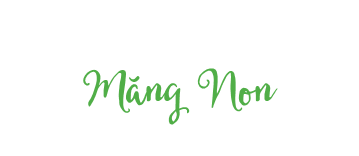 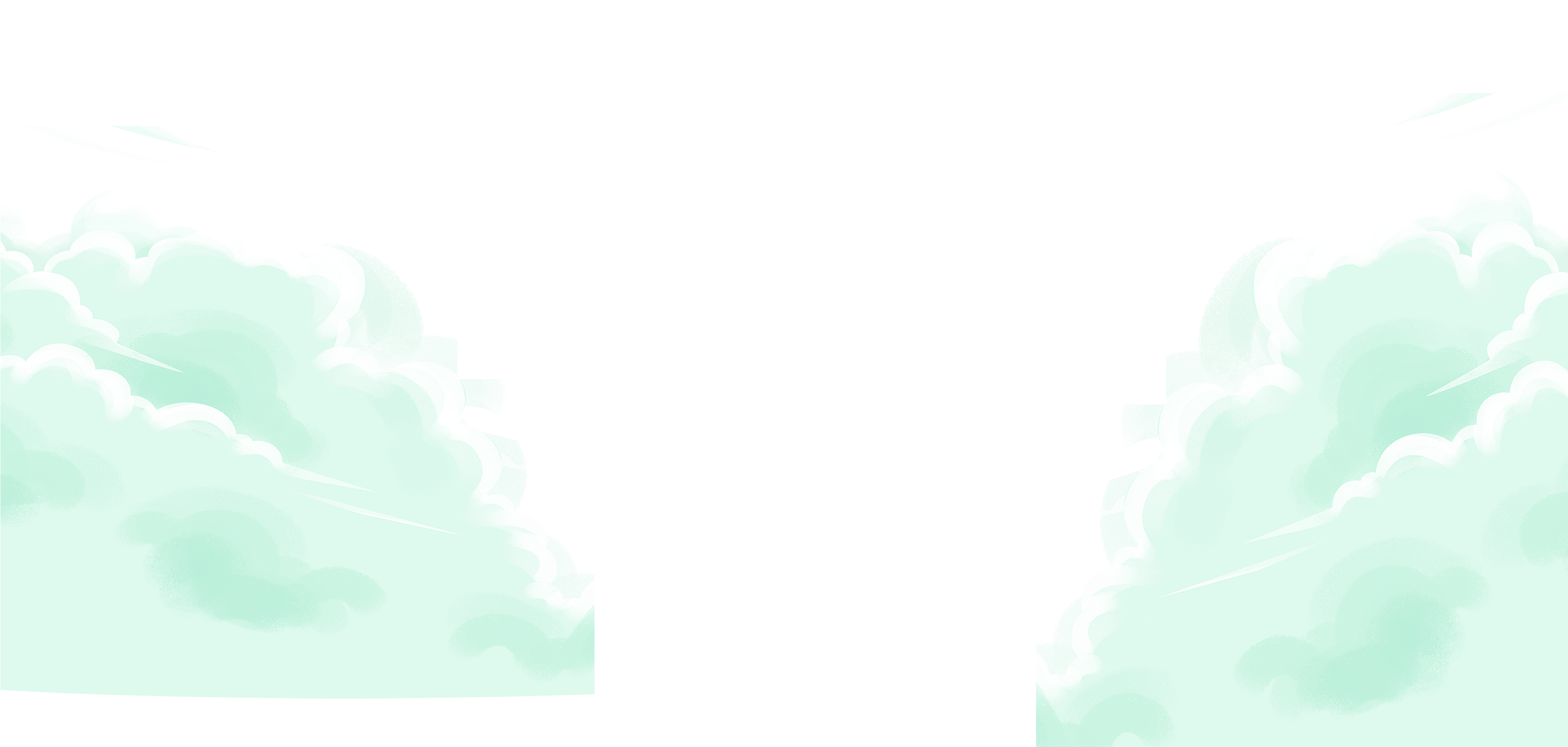 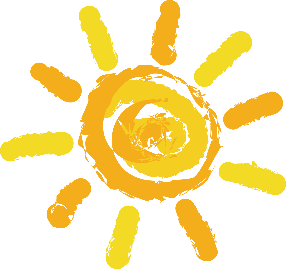 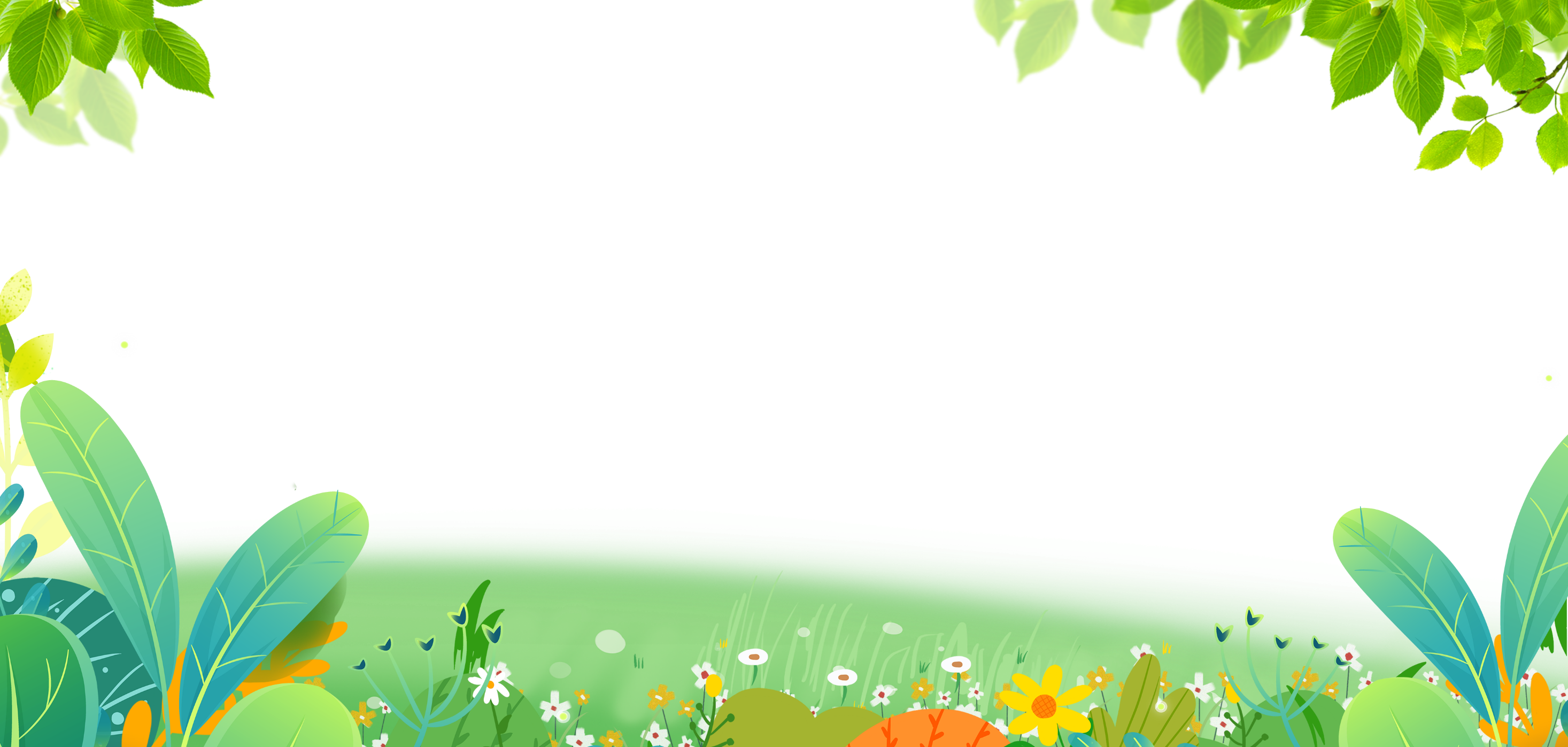 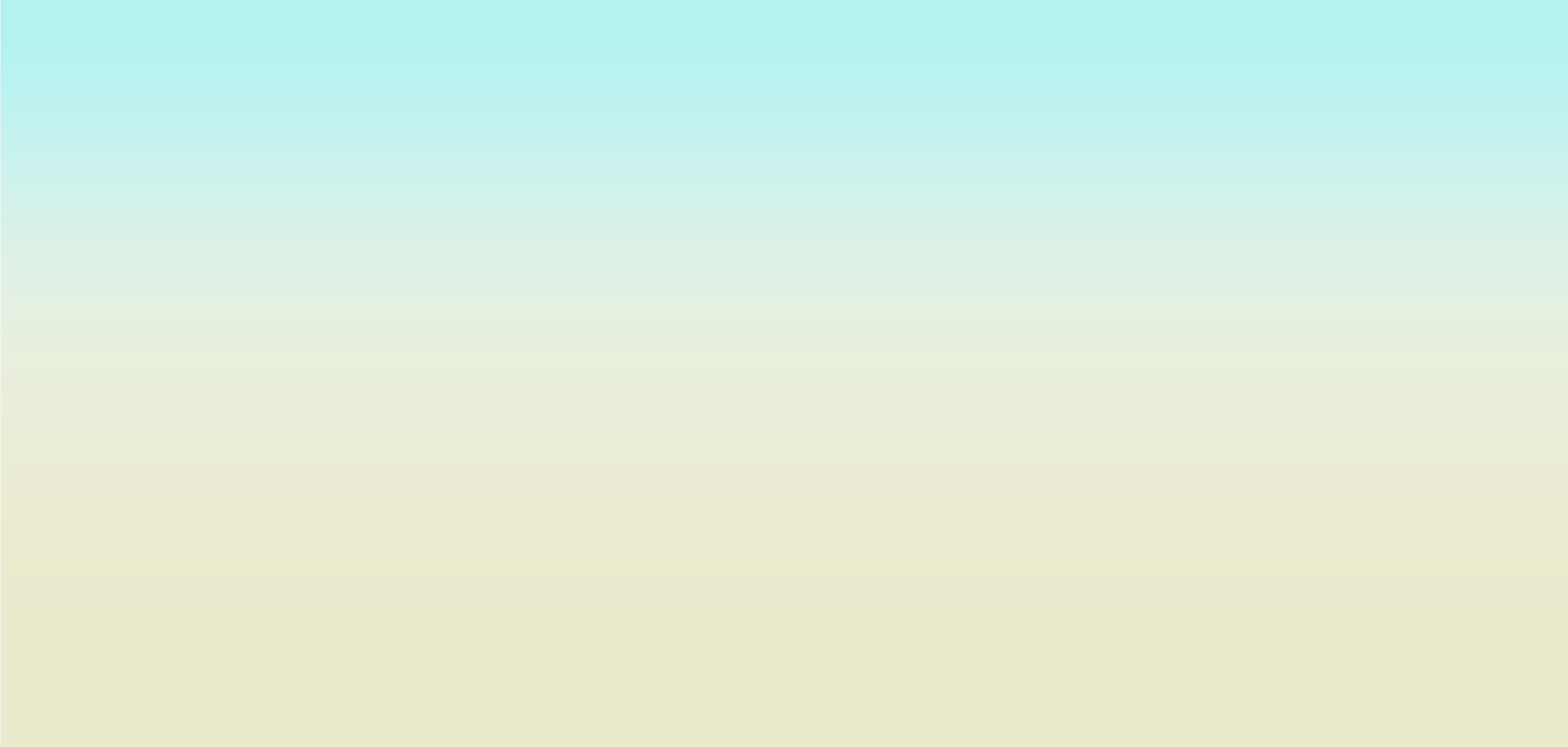 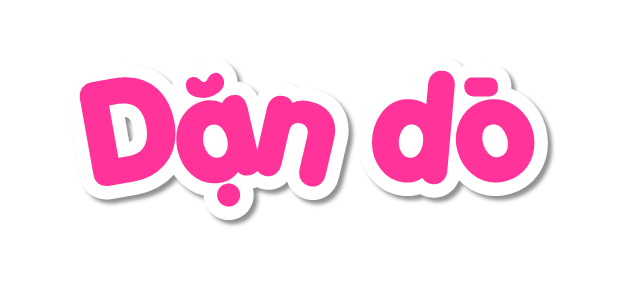 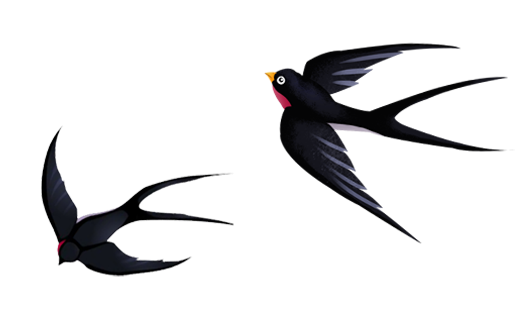 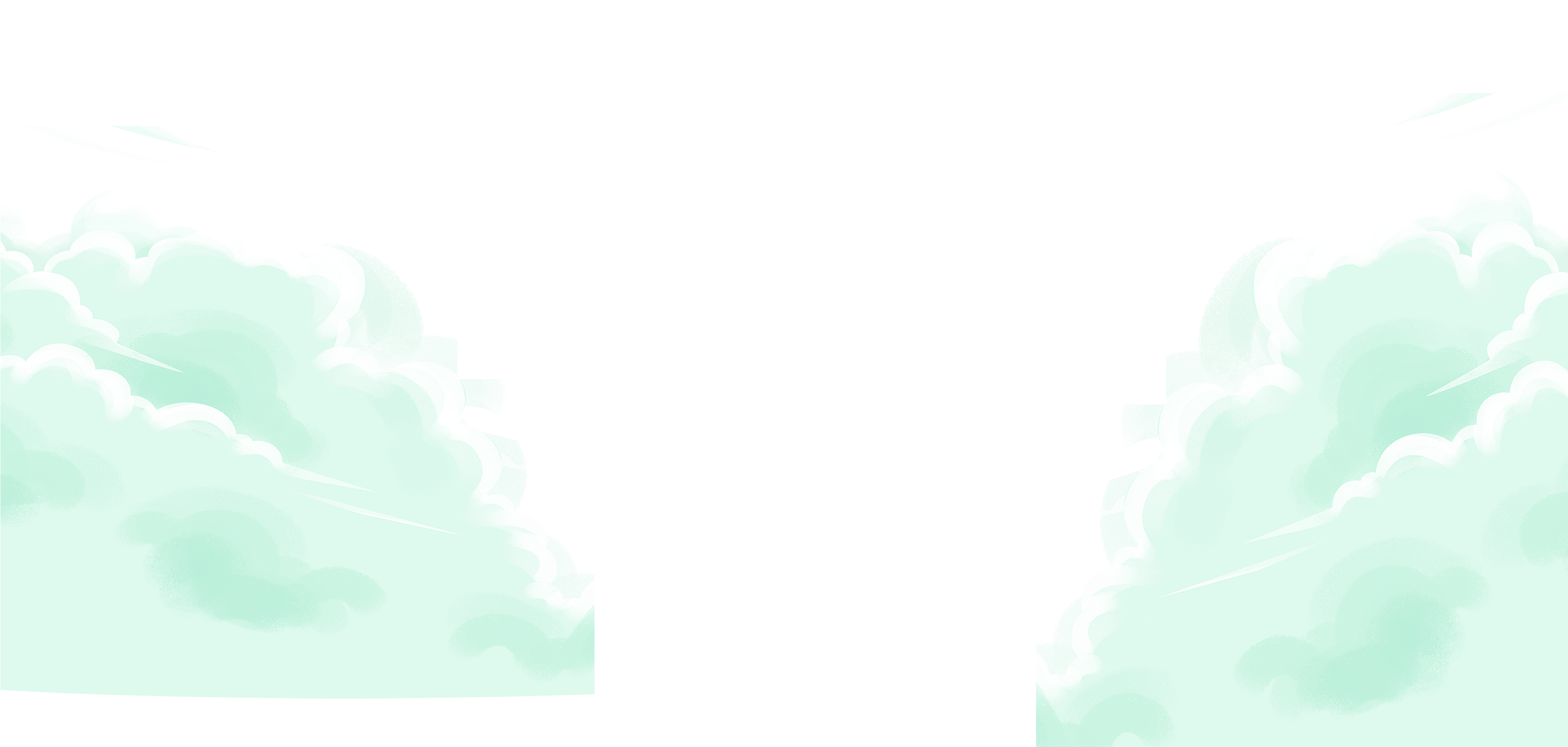 Chia sẻ bài học với mọi người.
Chuẩn bị tiết 2.
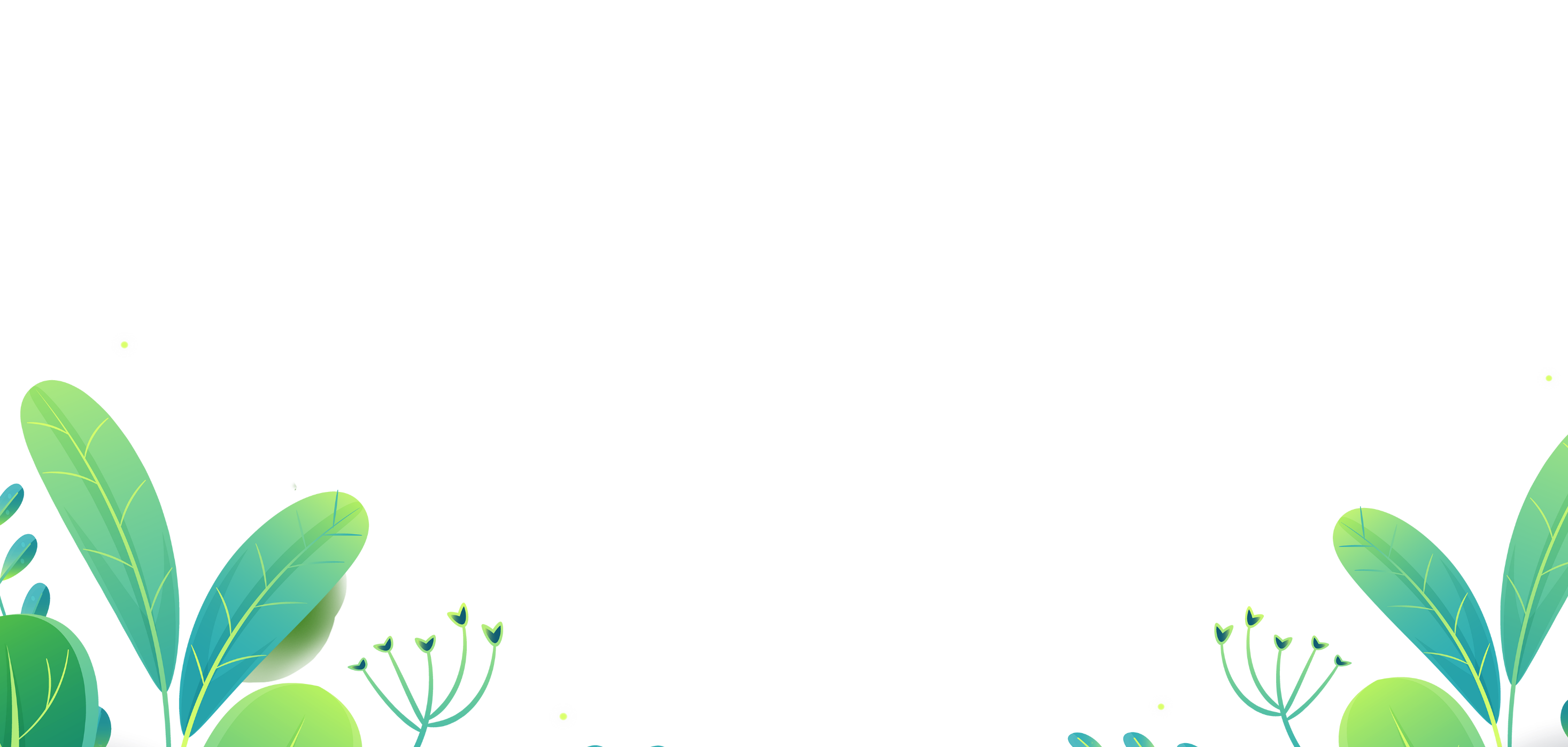 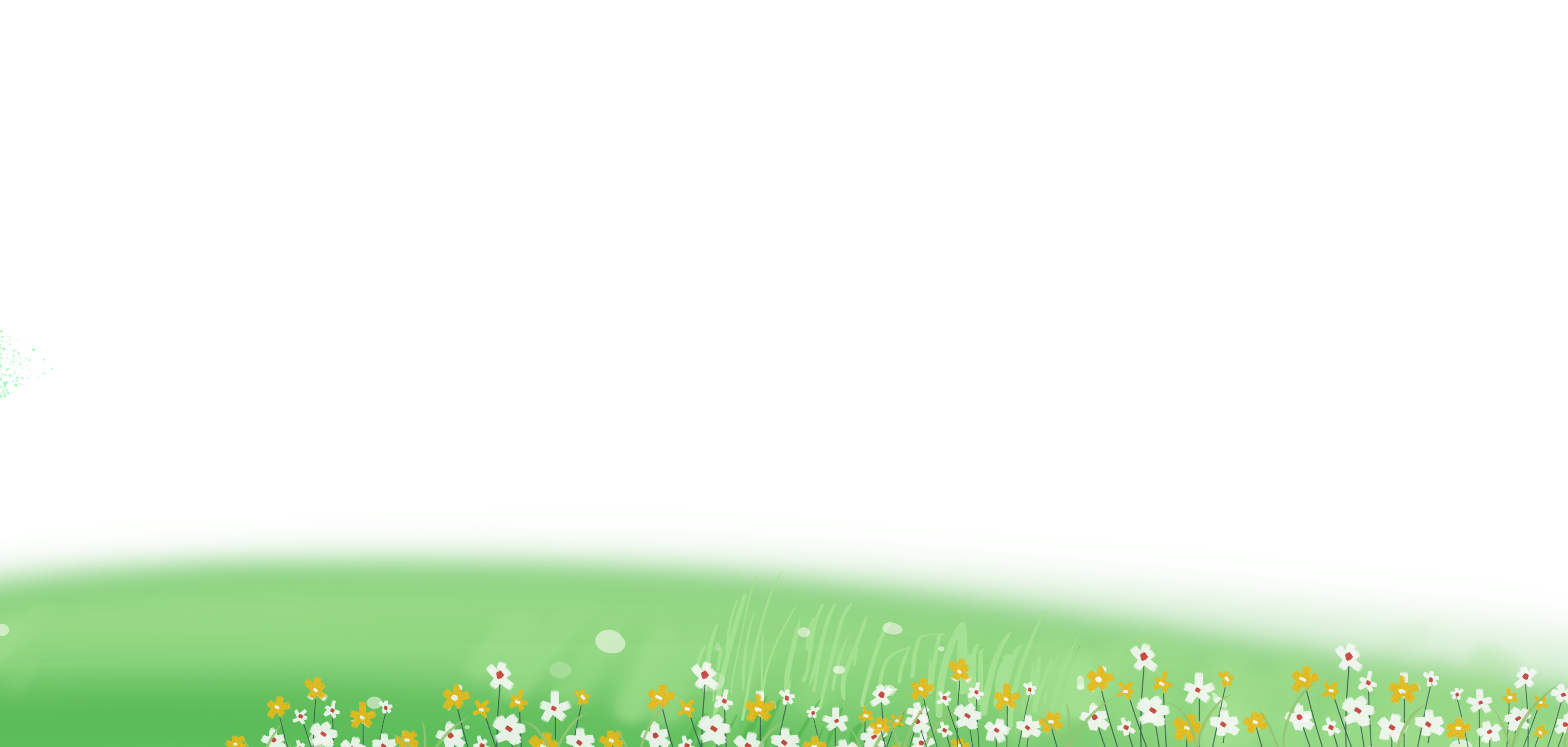 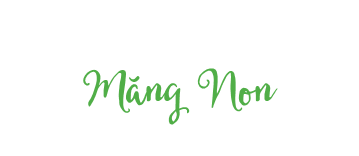